German
Talking about going to and being in different locations (Part 1/2)
 The prepositions ‘in’ and ‘auf’ 

Downloadable Resource
Frau Conboy
Talk about going to and being in different locations
your understanding of the near future tense.
Phonics focus [st]
Introducing new vocabulary
Prepositions ‘in’ and ‘auf’ 
The Accusative and Dative Case
Deepening understanding: Listening and Reading
Delayed Dictation
Summarising learning
st-
Straße
stehen
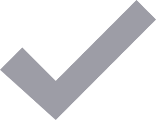 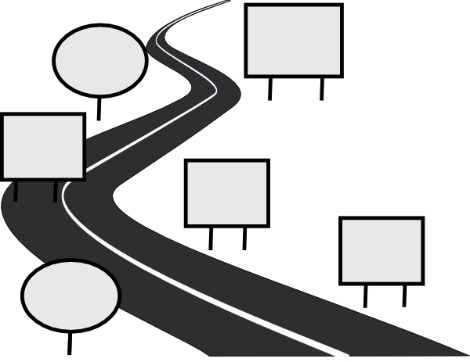 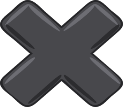 stark
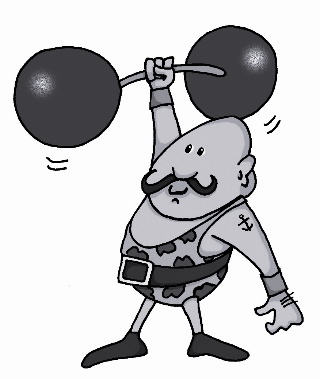 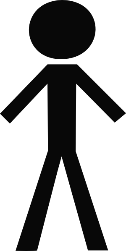 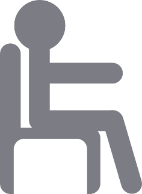 Stadt
verstehen
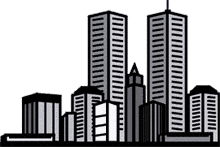 bestimmt
[to understand]
[certain/special/specific]
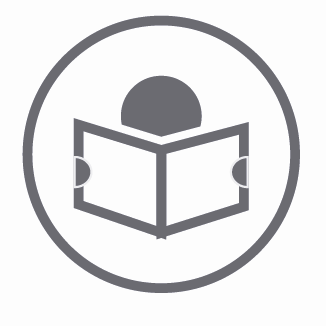 Movement (Accusative R2) vs Location (Dative R3)
These are the Row 2 (accusative case) forms of the definite article.
To say where someone or something is moving to, use the prepositions ‘in’ (into) and ‘auf’ (onto):
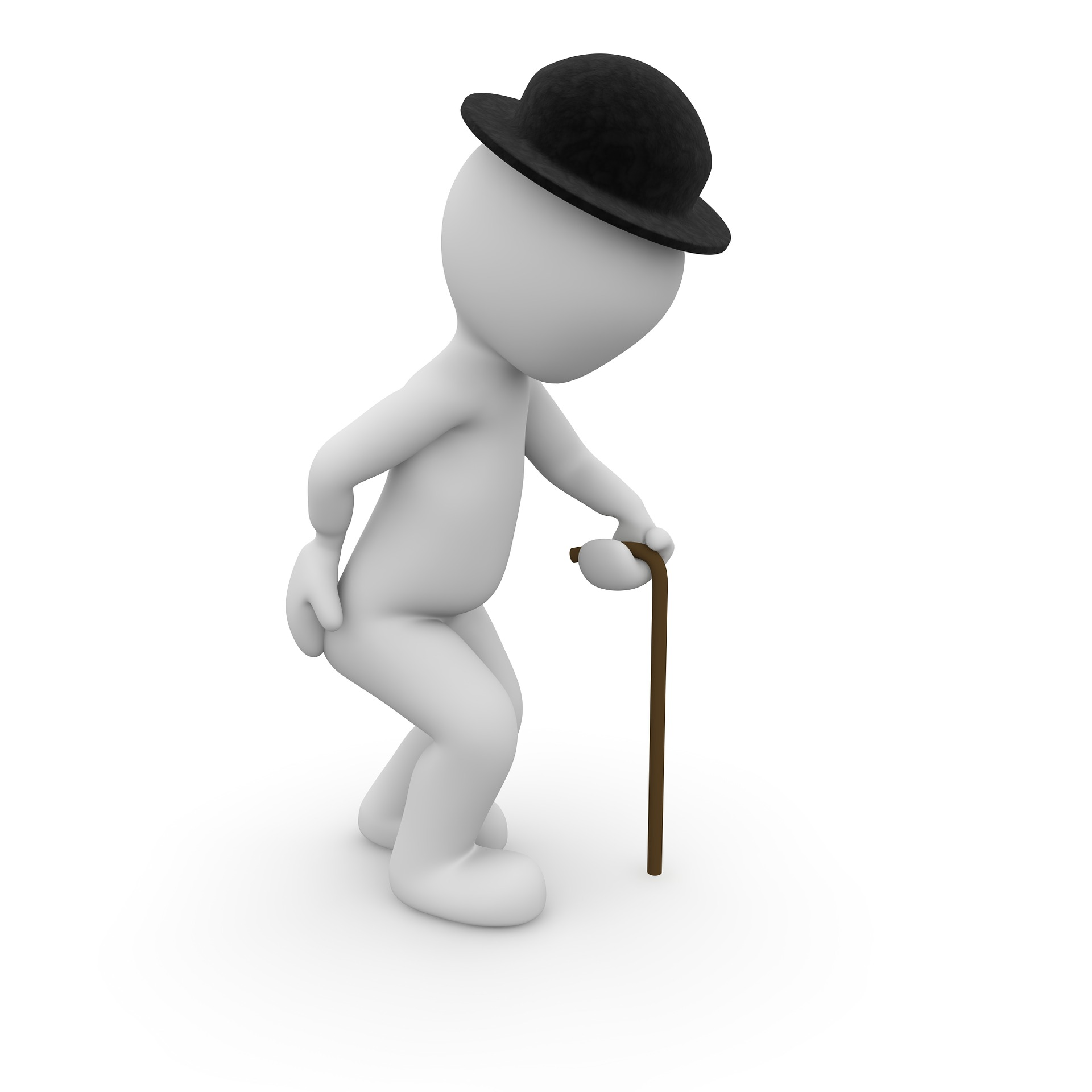 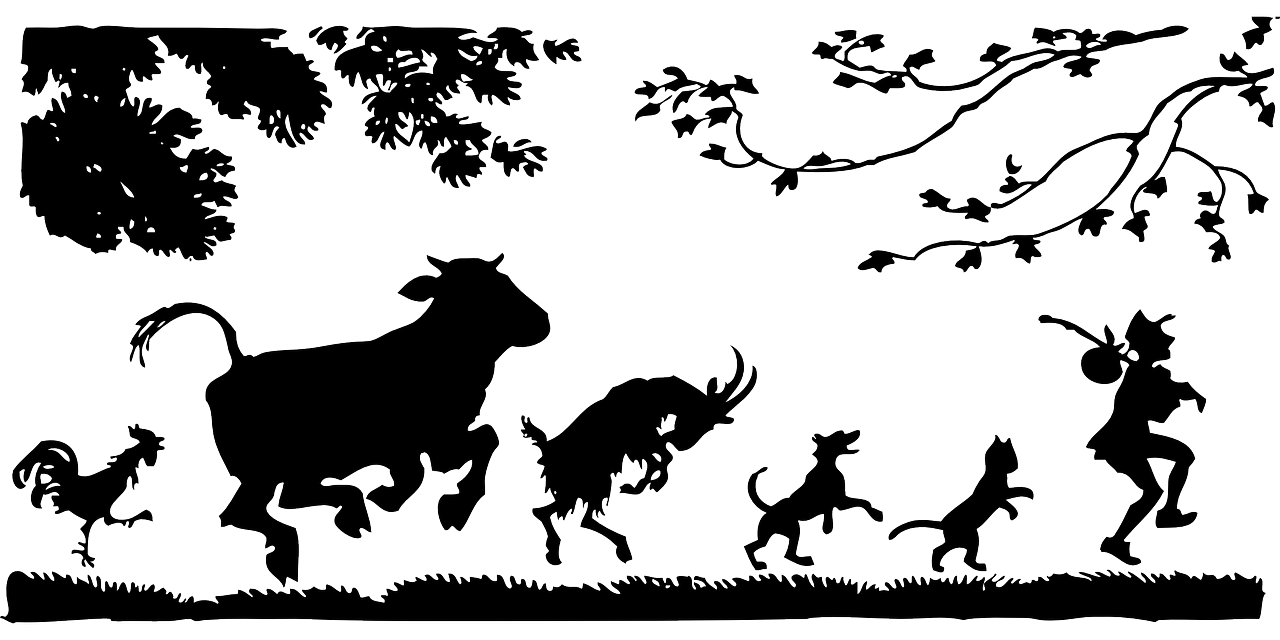 Movement (Accusative R2) vs Location (Dative R3)
These are the Row 3 (dative case) forms of the definite article.
To say where someone or something is located, use the prepositions ‘in’ (in) and ‘auf’ (on) but change the word for the (definite article):
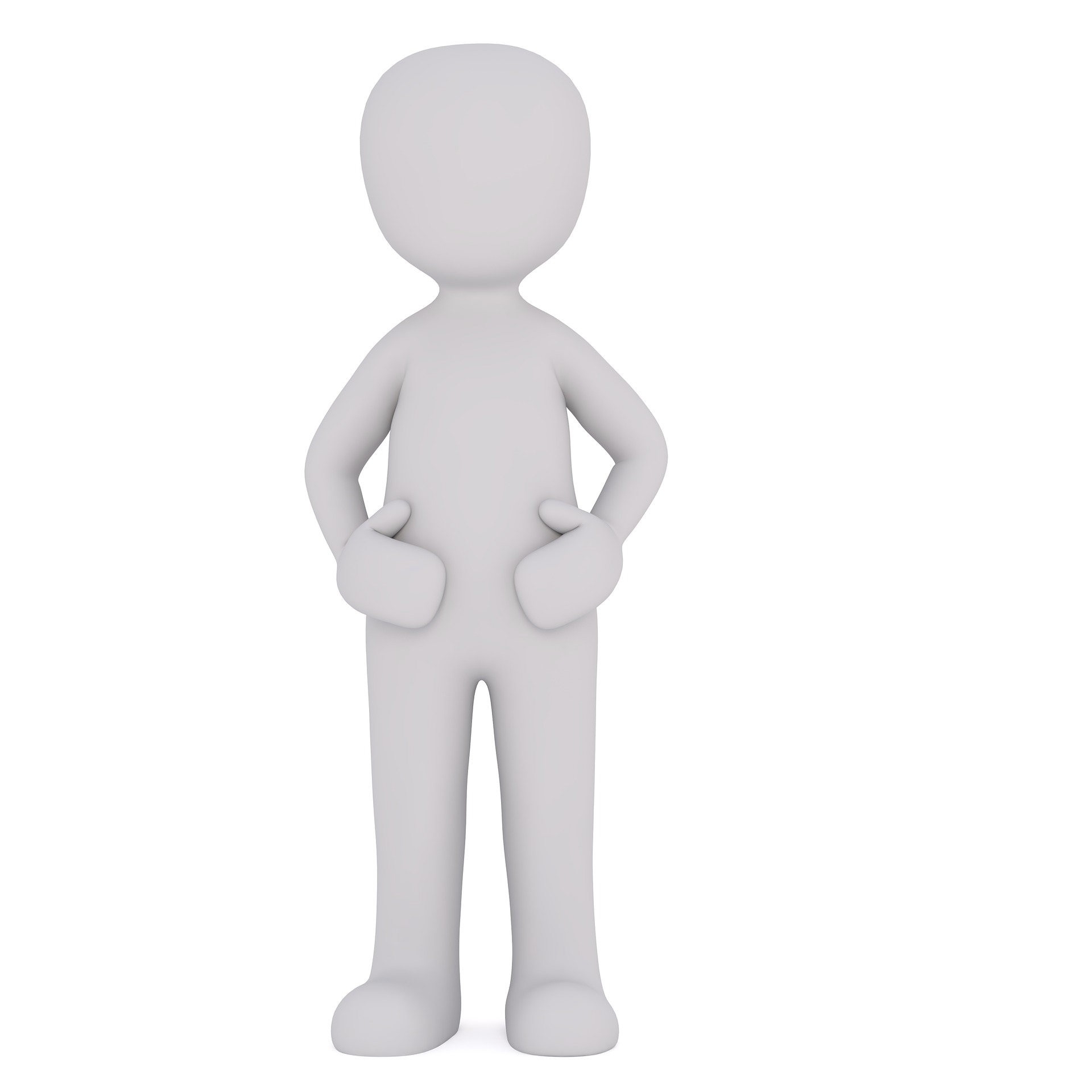 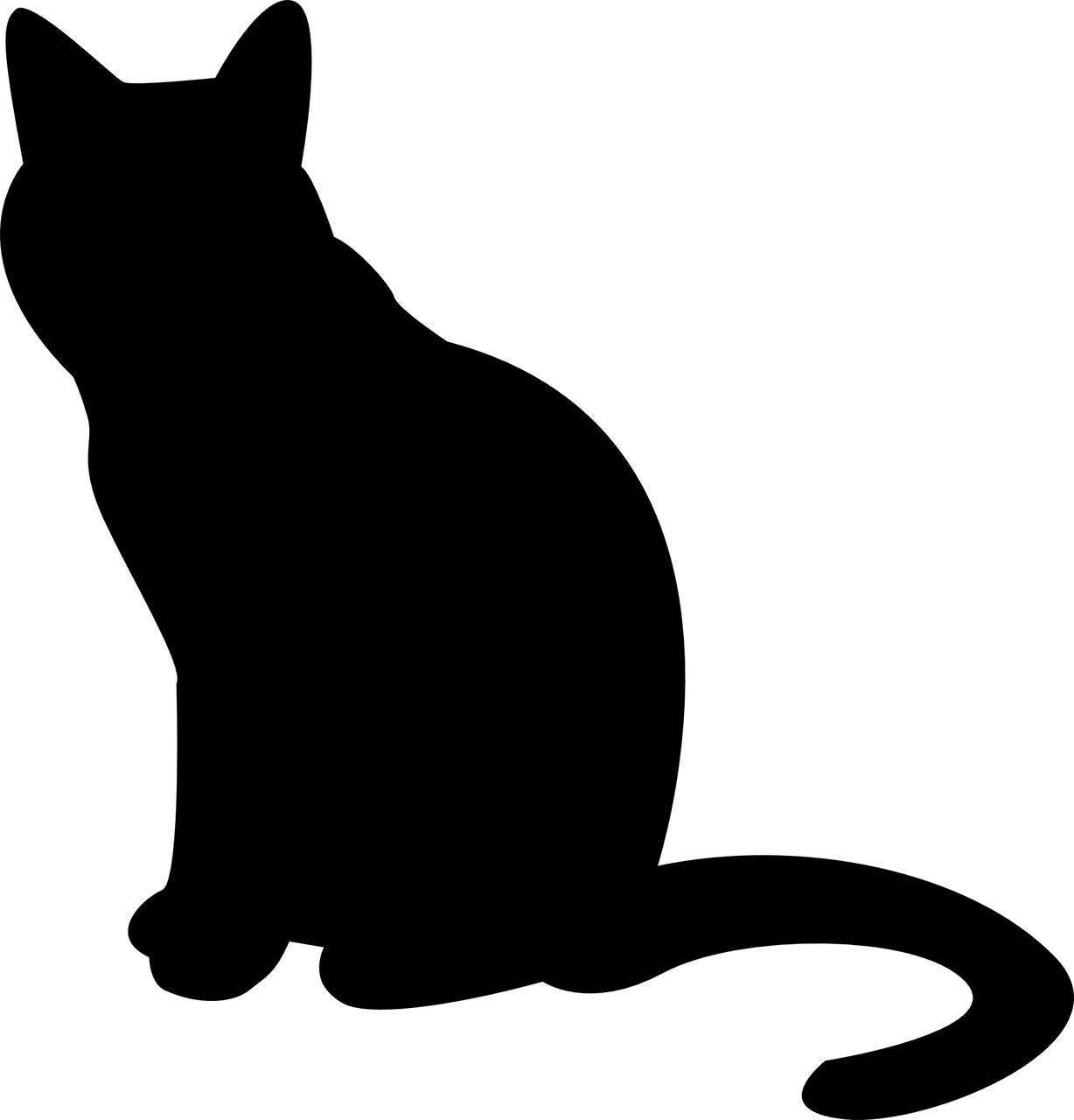 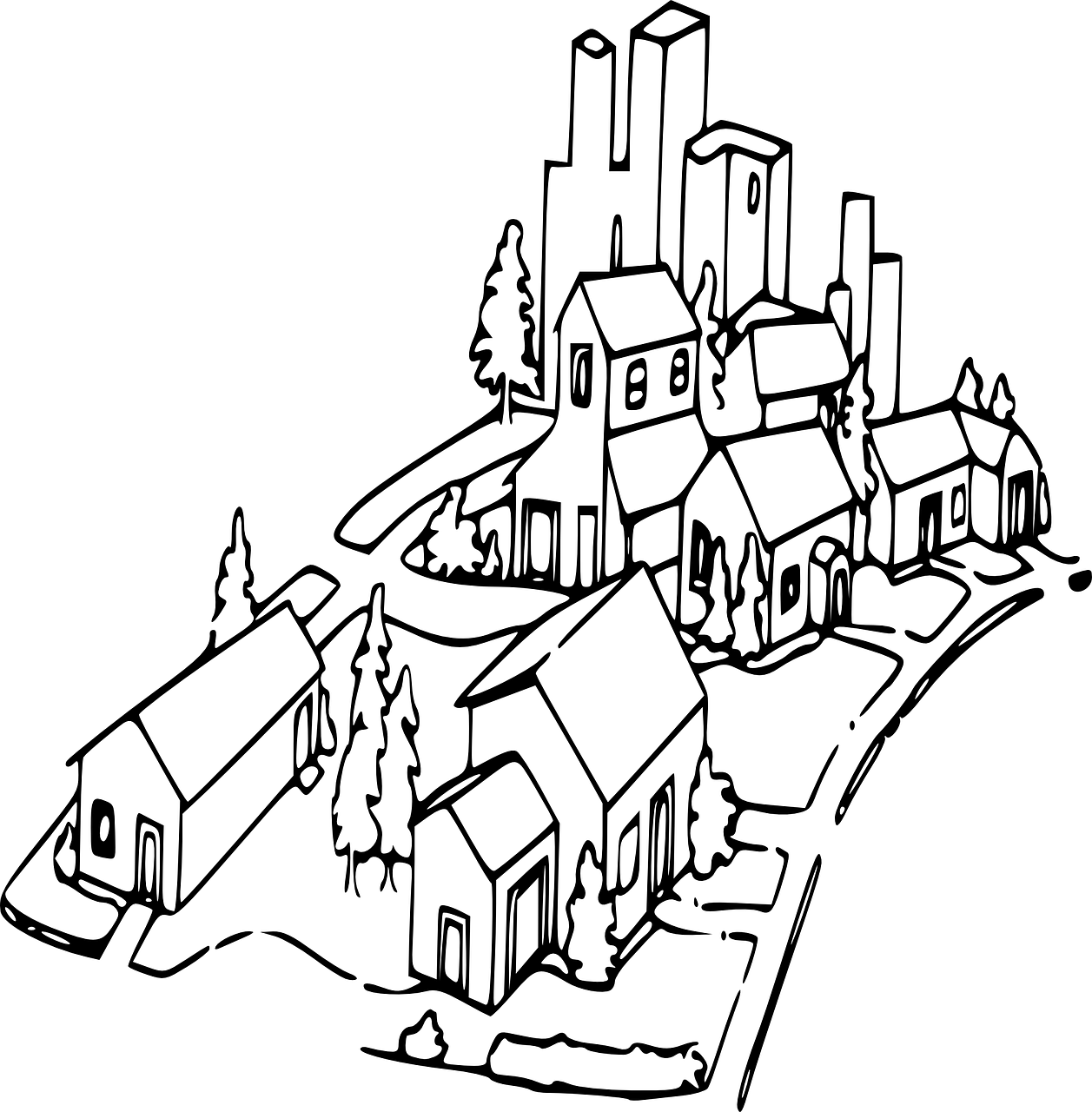 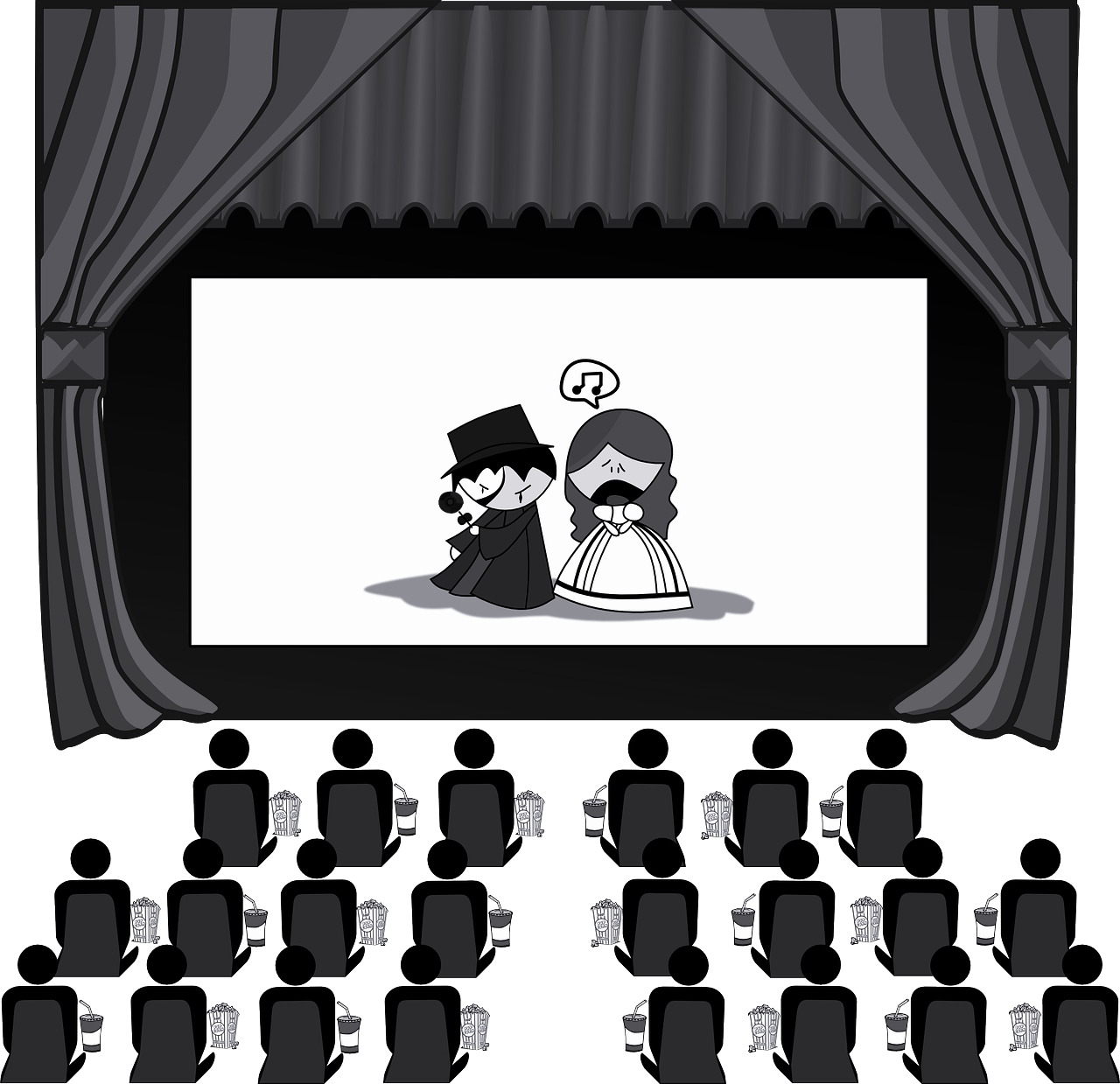 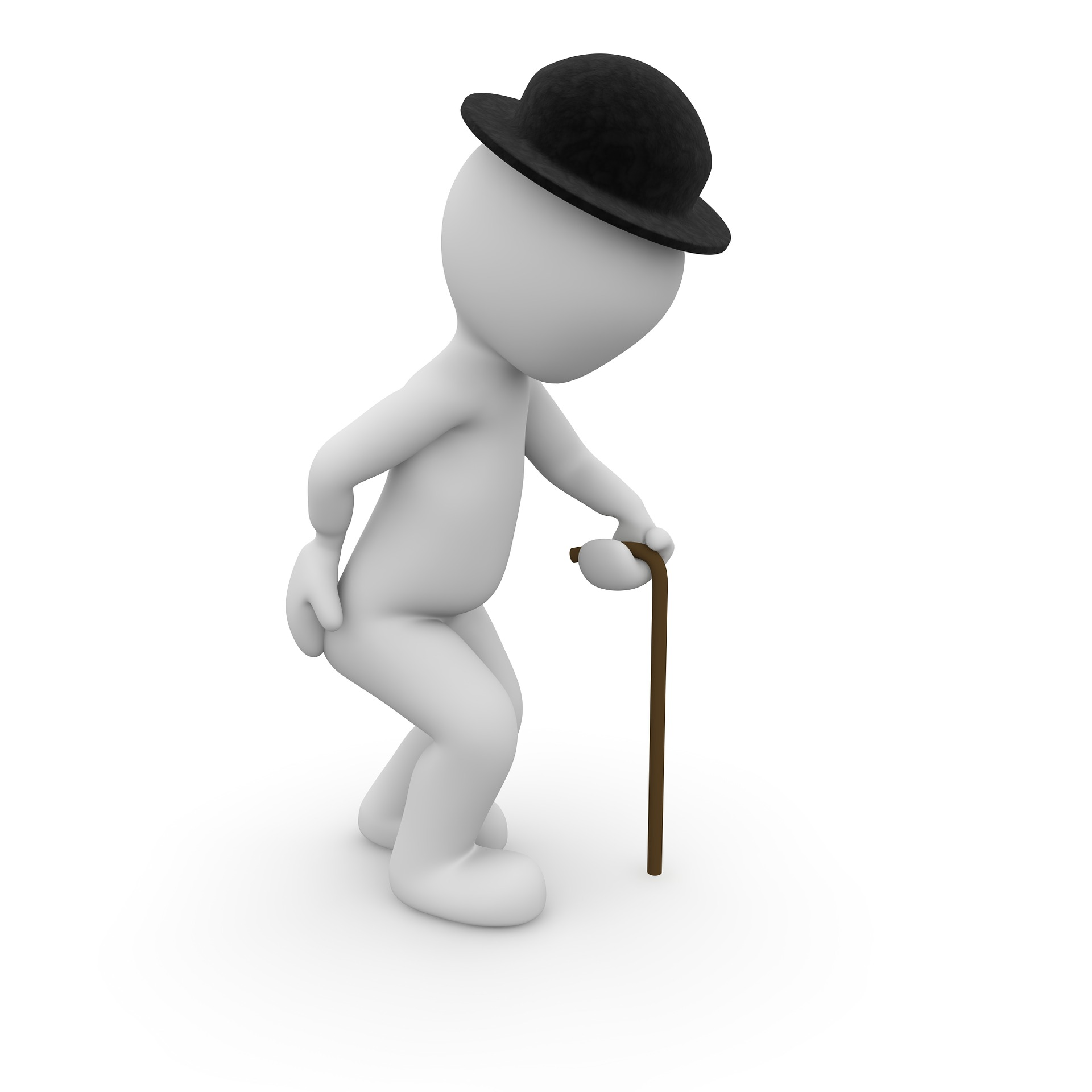 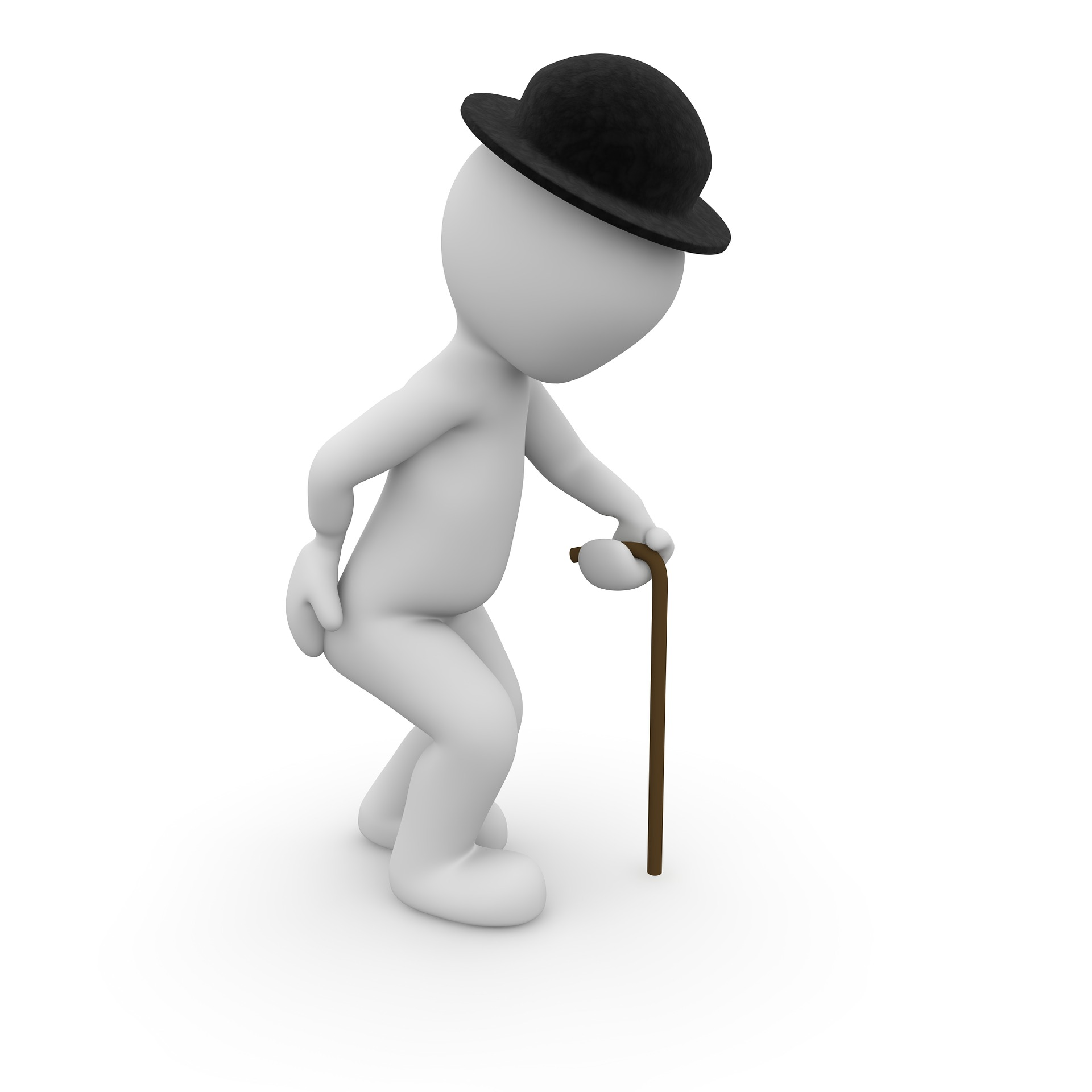 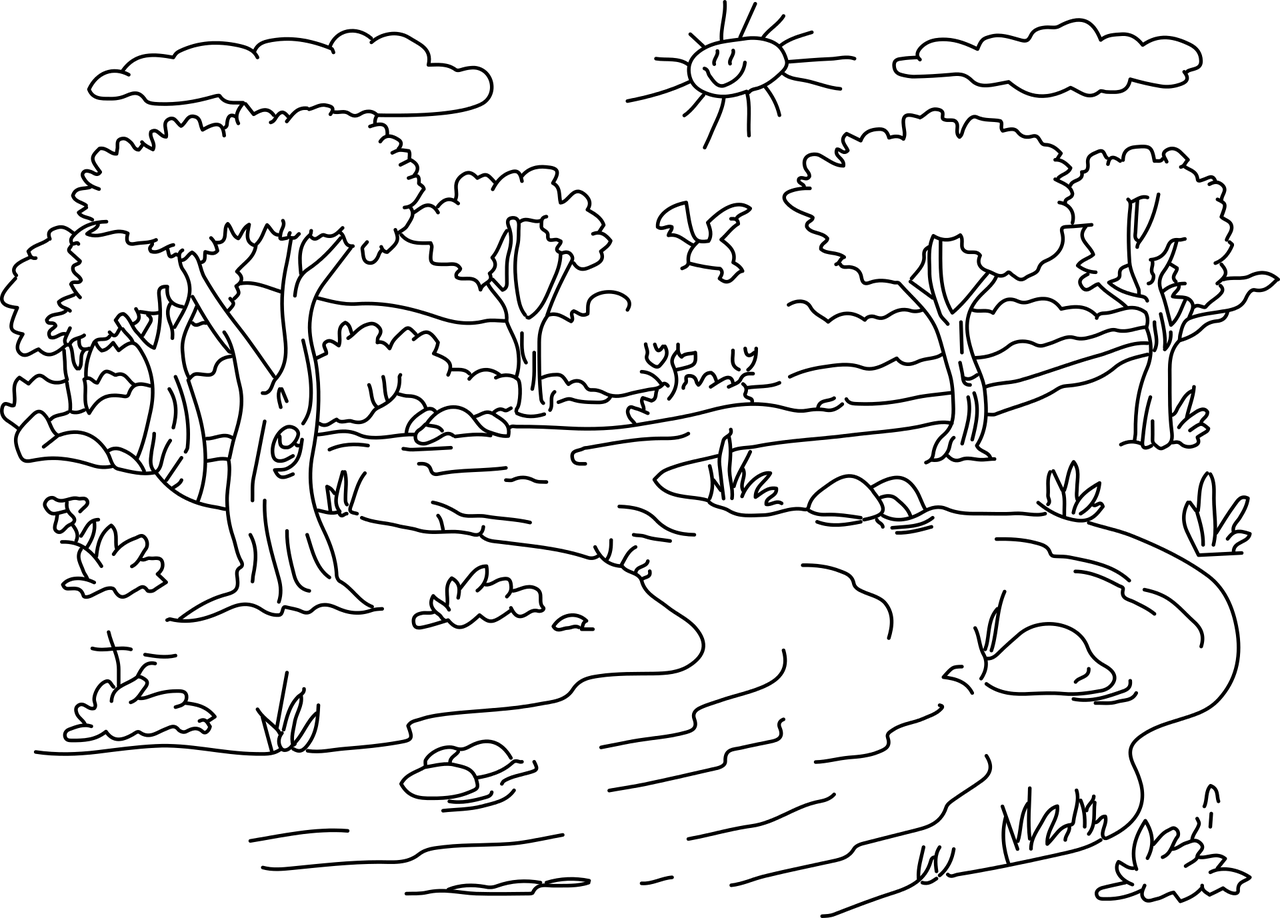 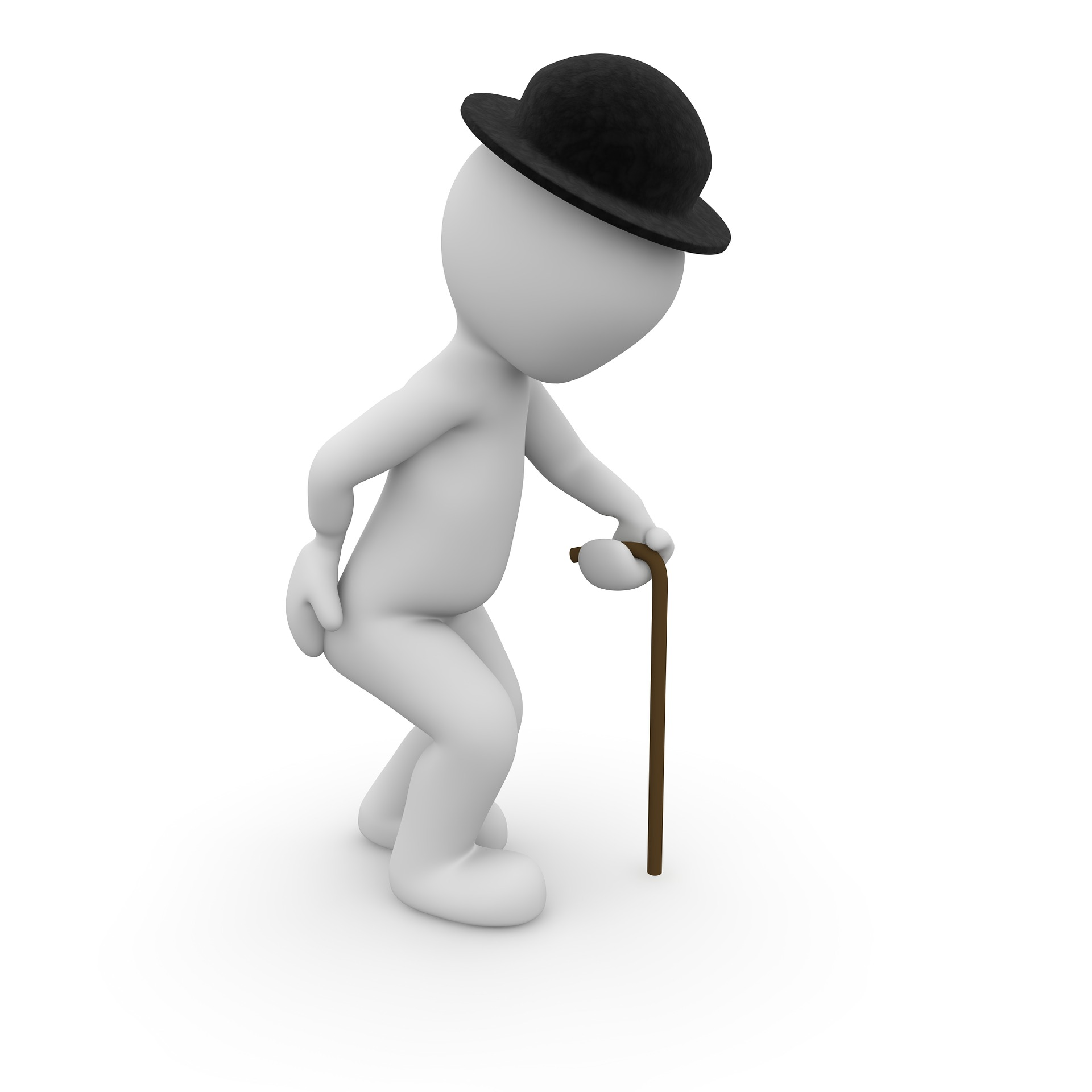 Ich gehe in das Kino.
Ich gehe in den Park.
Ich gehe in die Stadt.
Movement
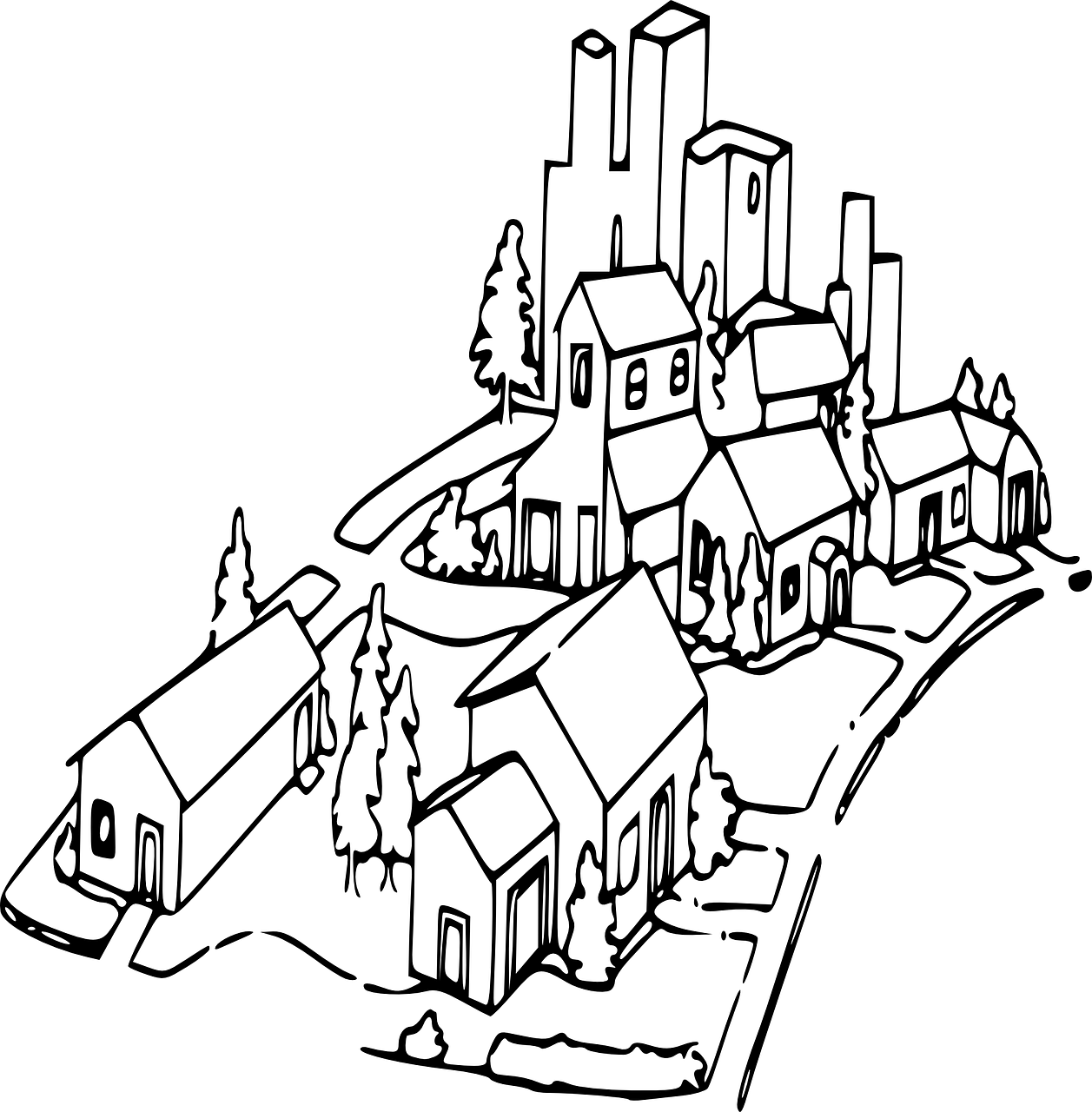 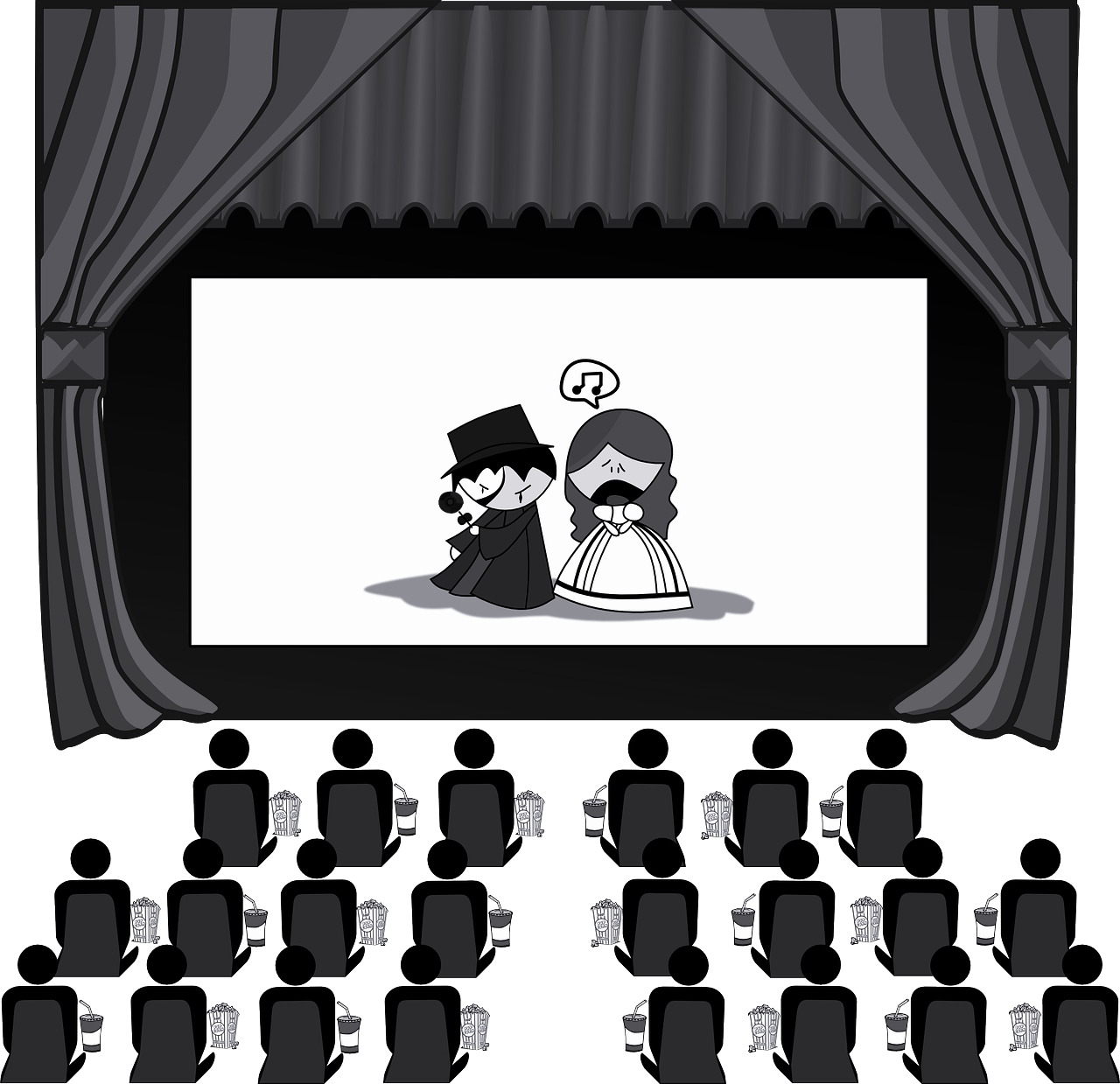 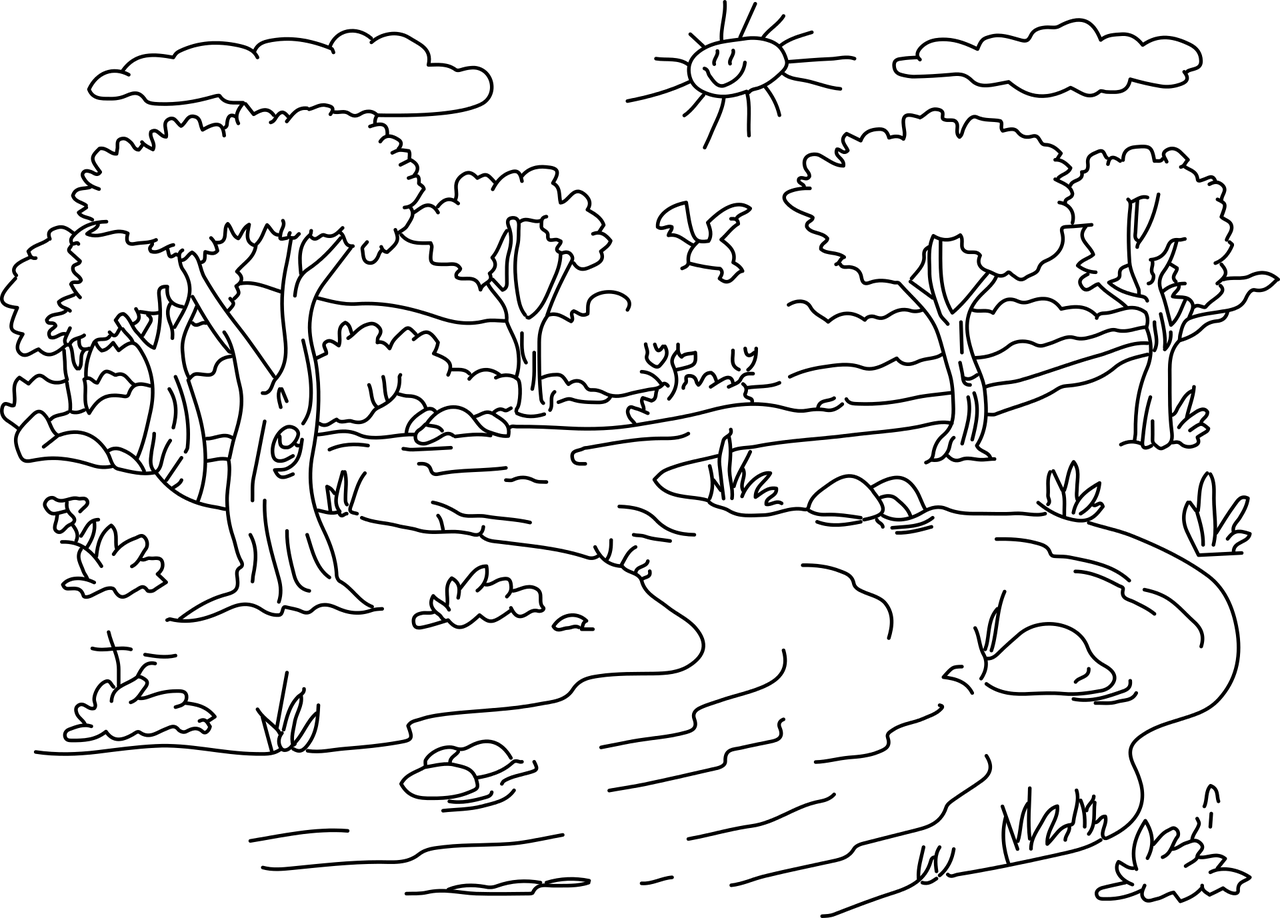 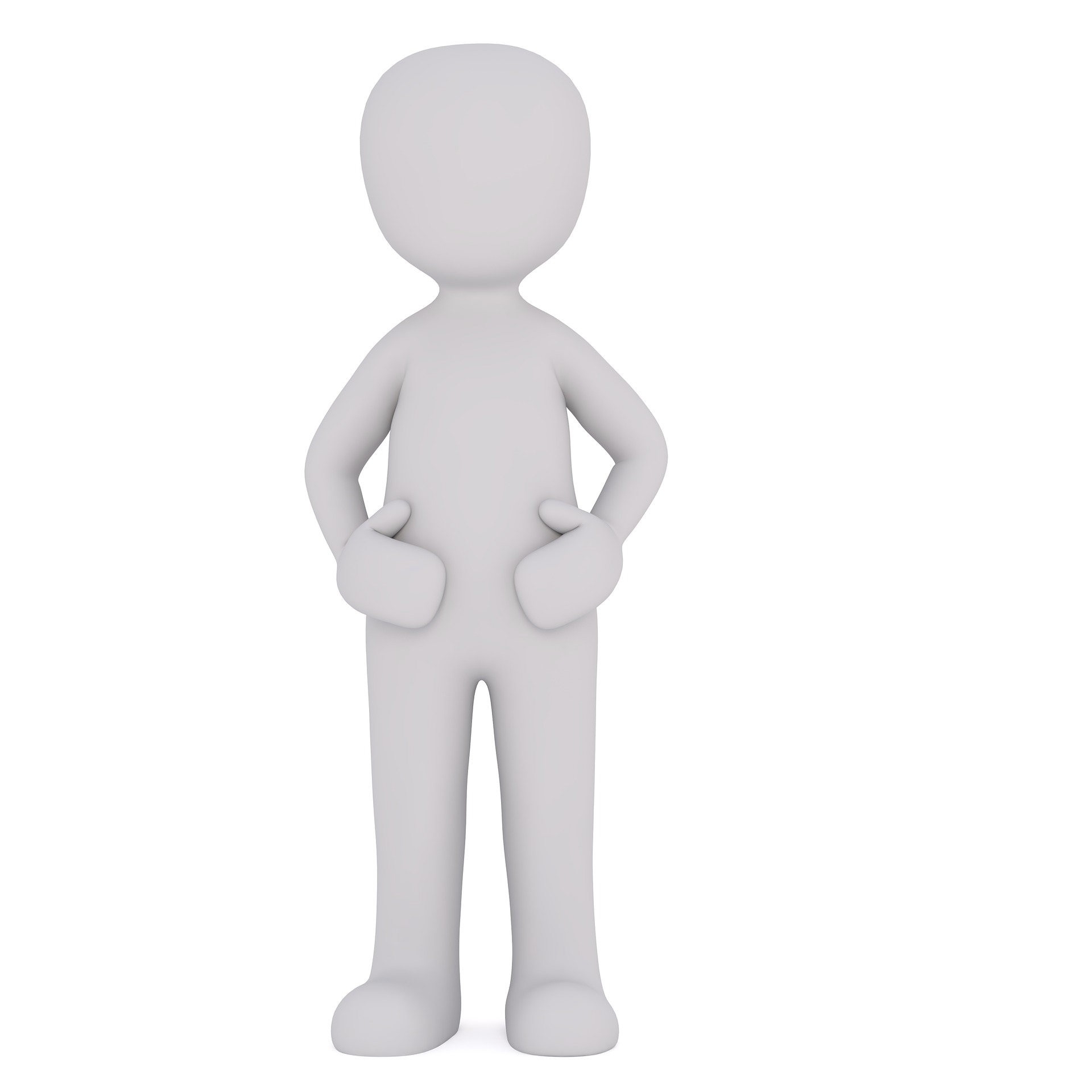 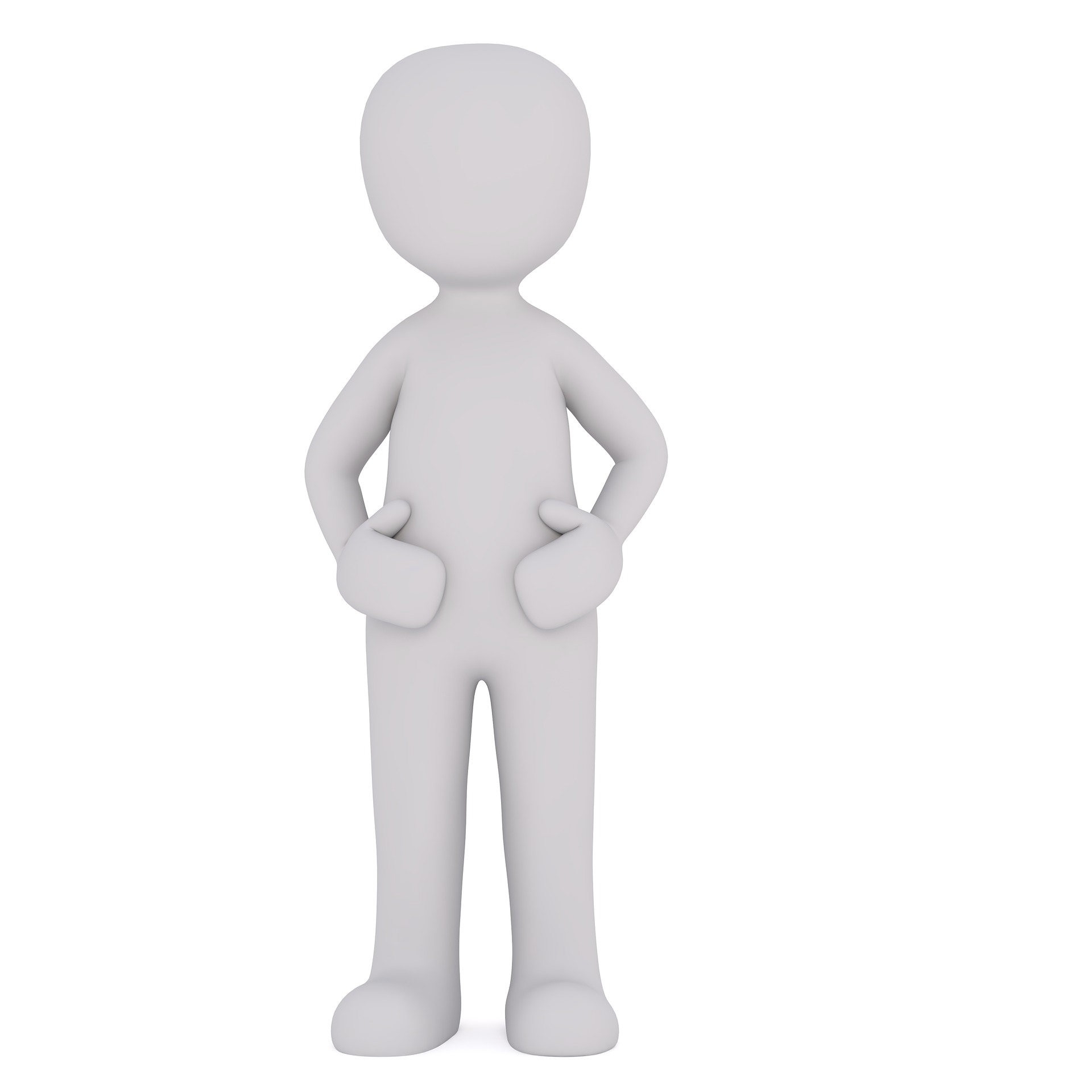 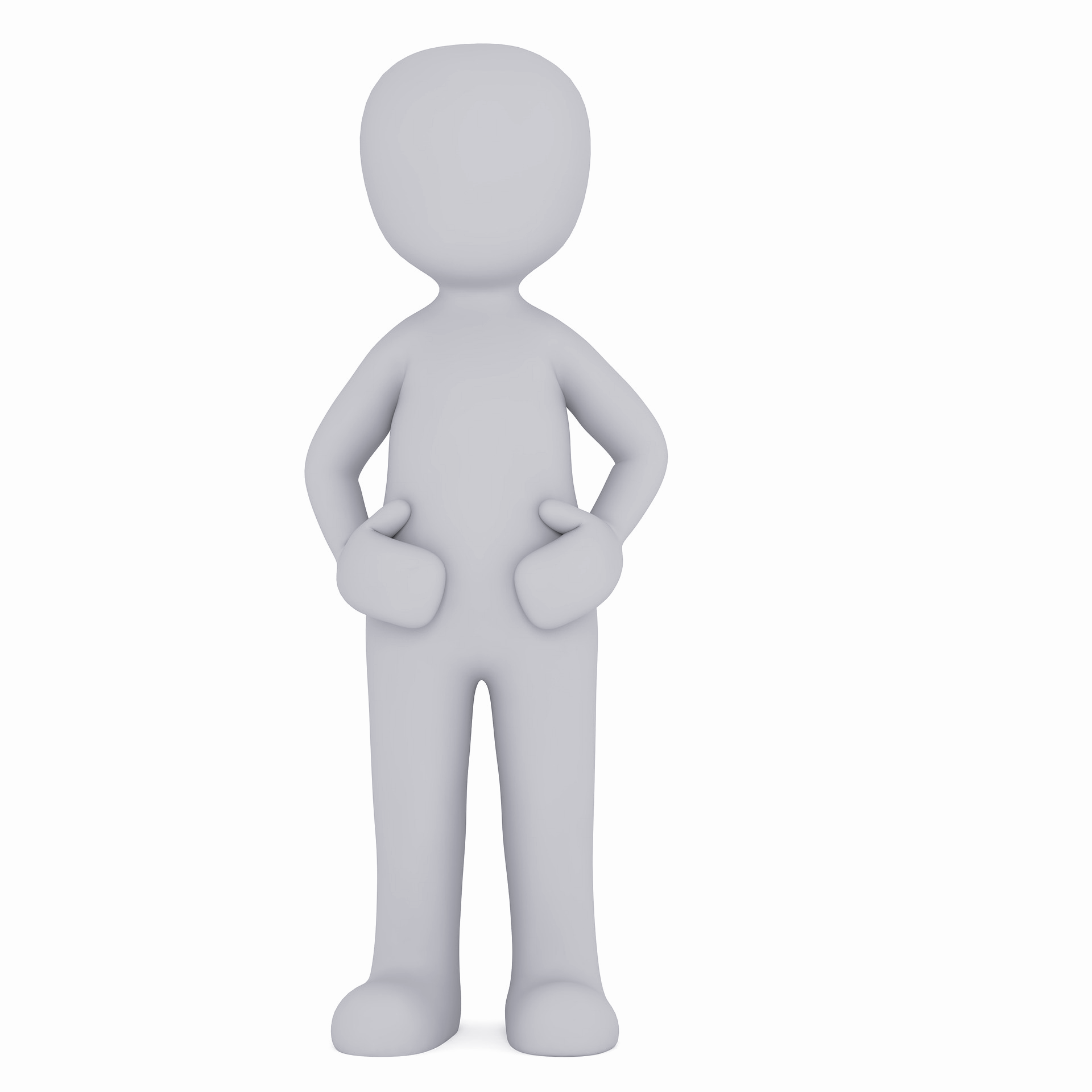 Ich bin in dem Kino.
Ich bin in dem Park.
Ich bin in der Stadt.
Location
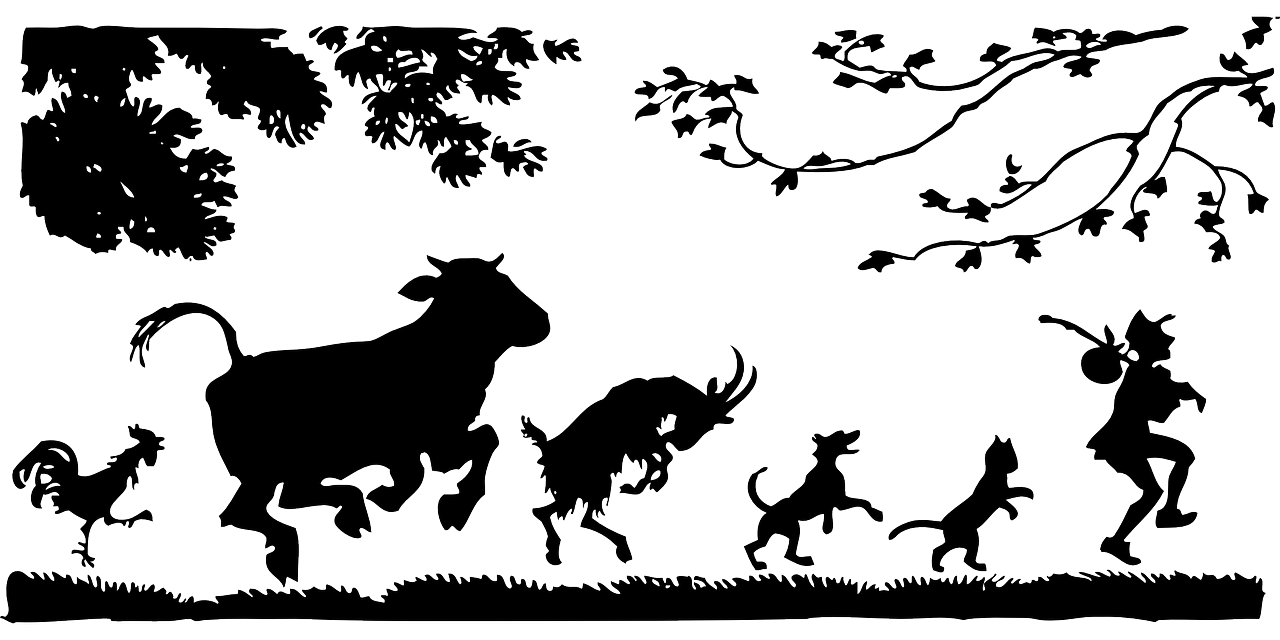 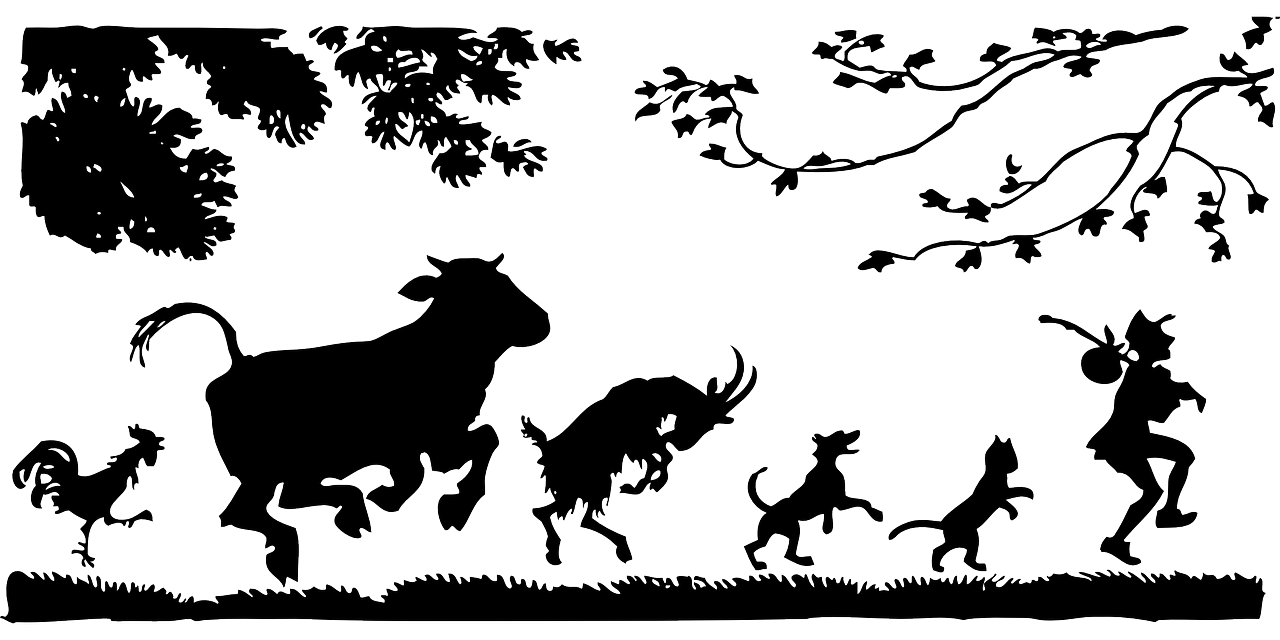 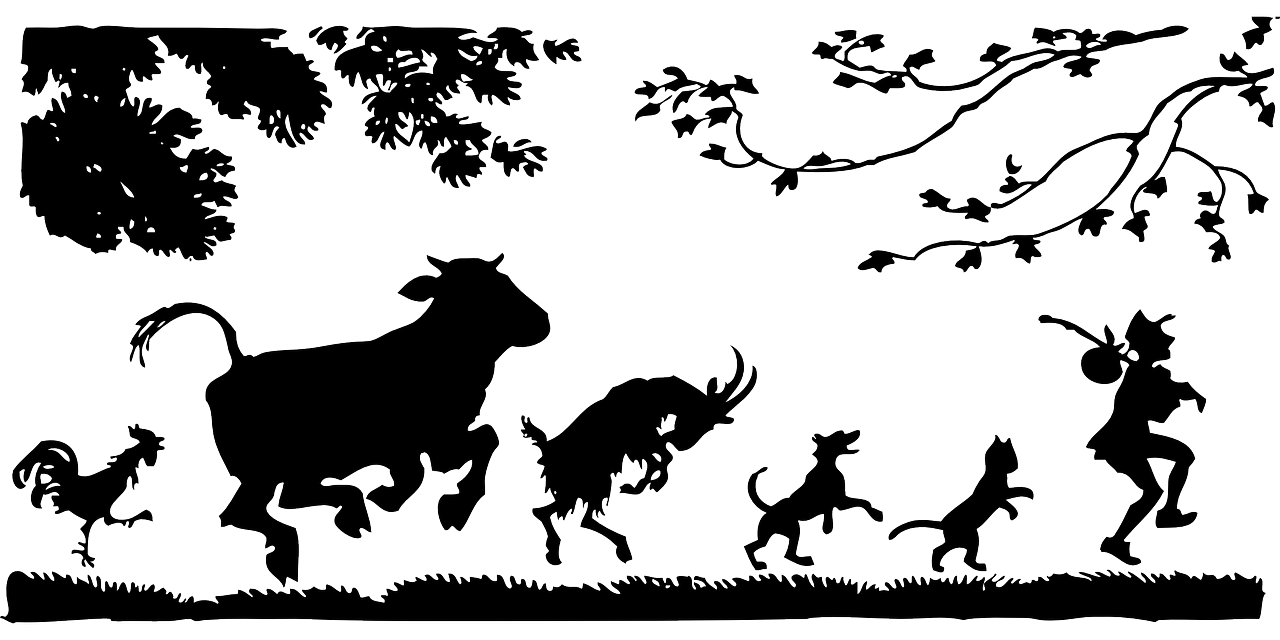 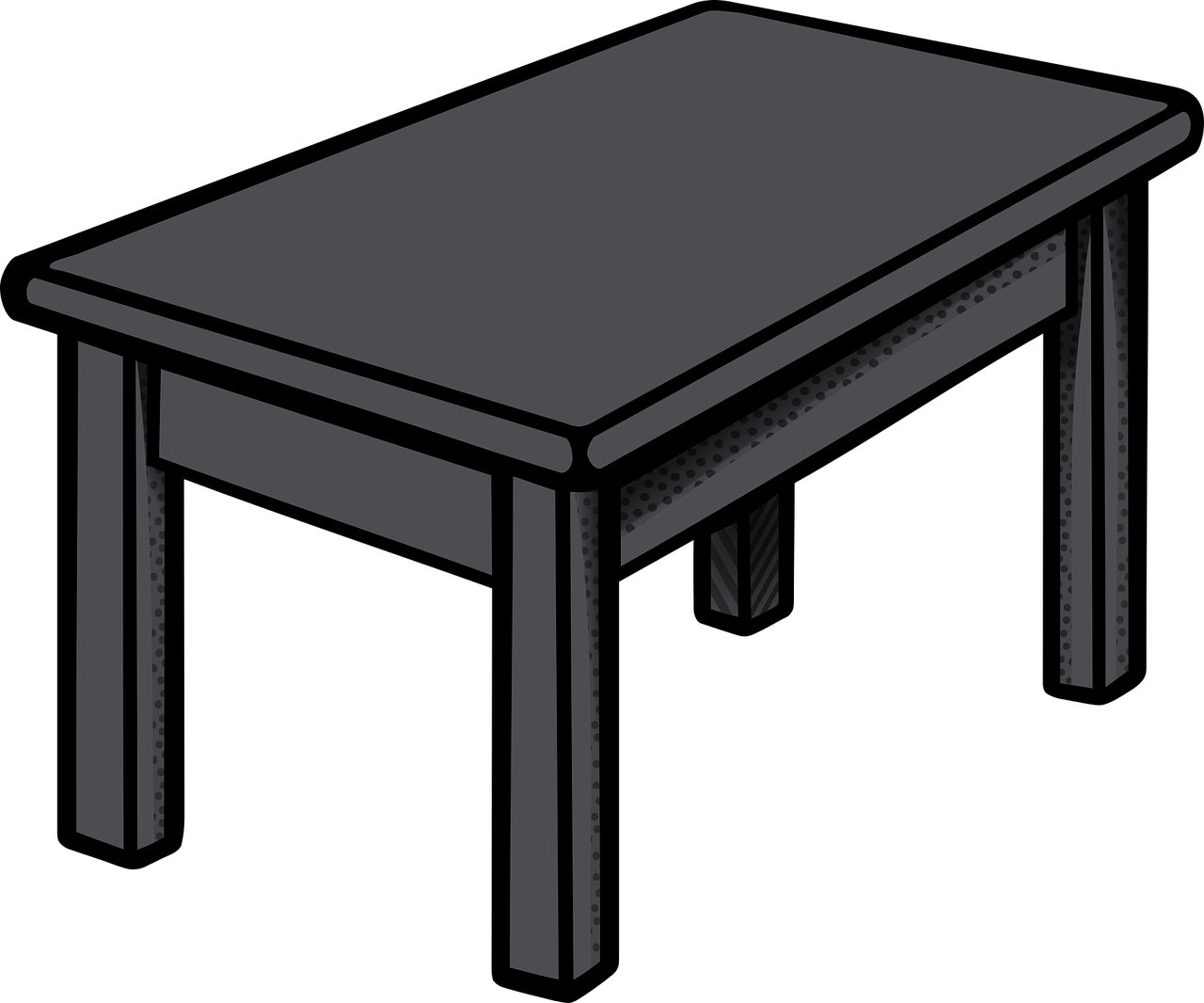 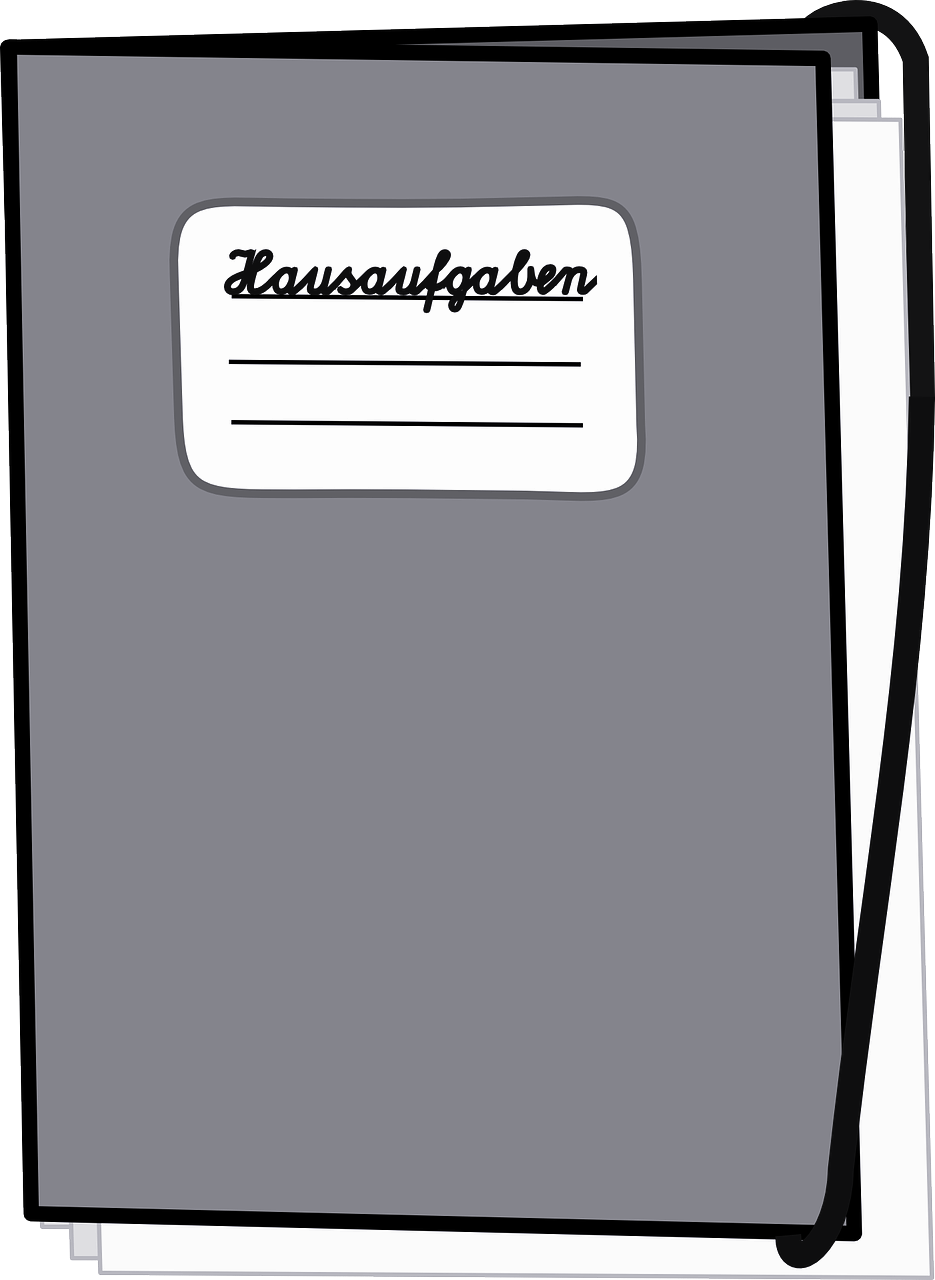 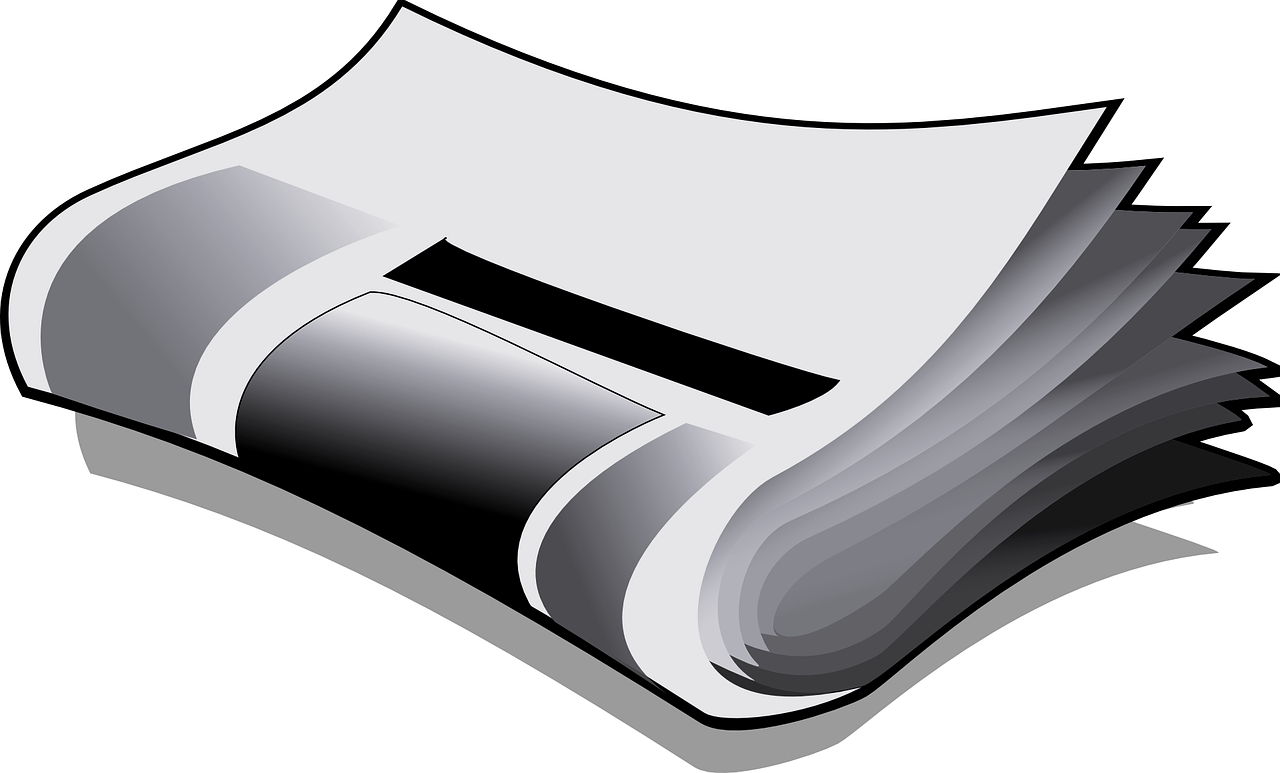 Die Katze springt 
auf den Tisch.
Die Katze springt 
auf die Zeitung.
Die Katze springt 
auf das Heft.
Movement
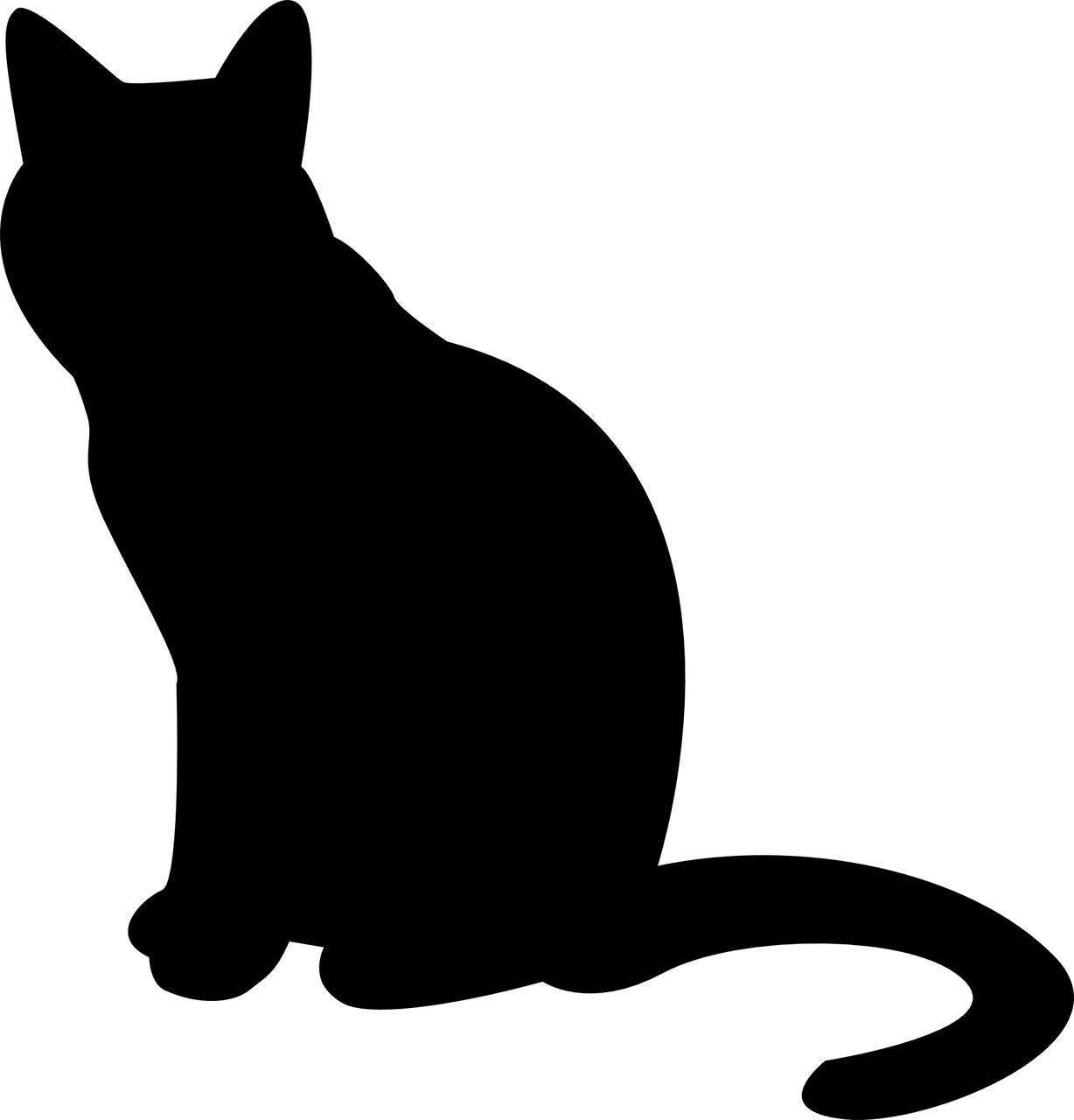 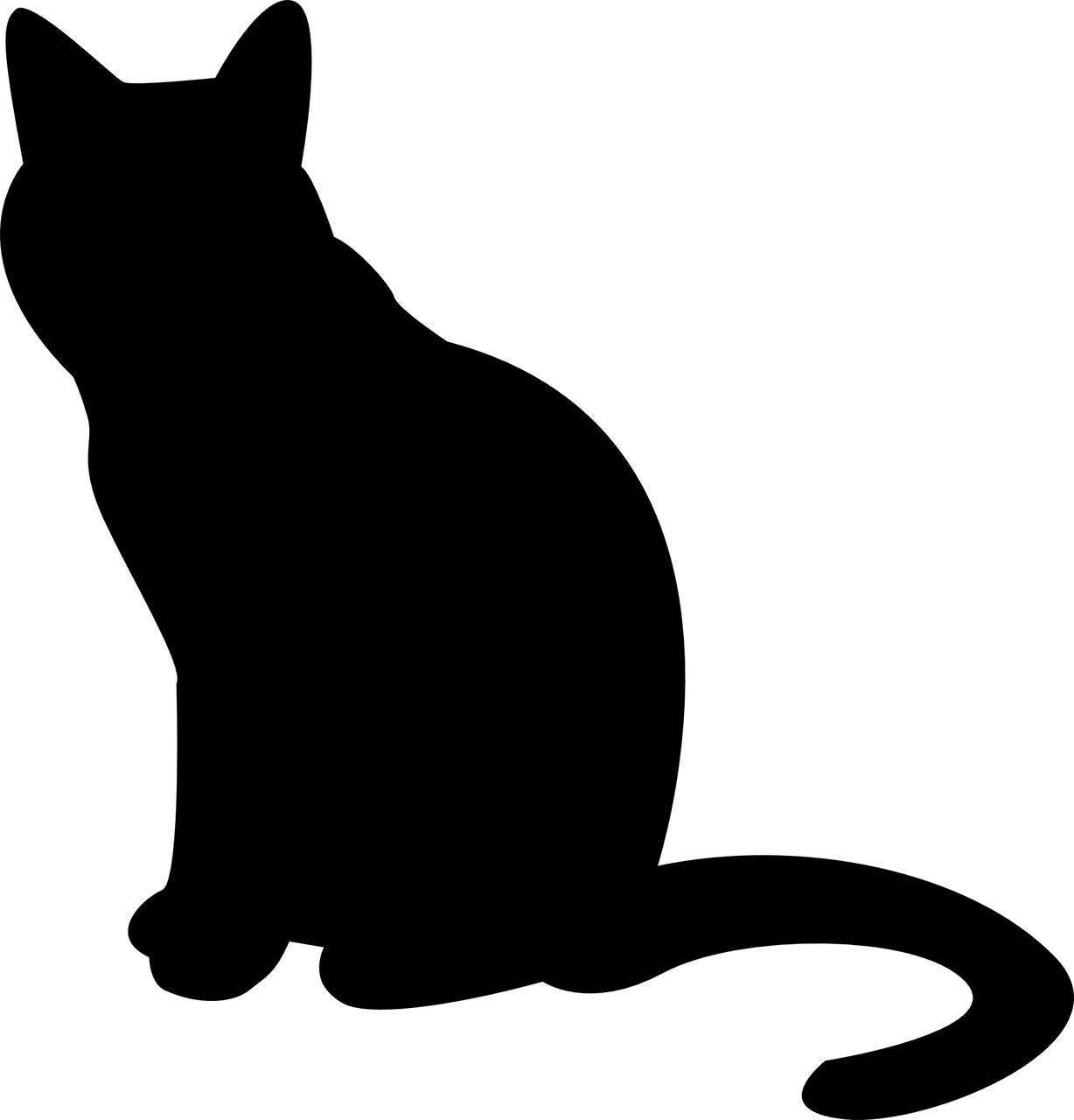 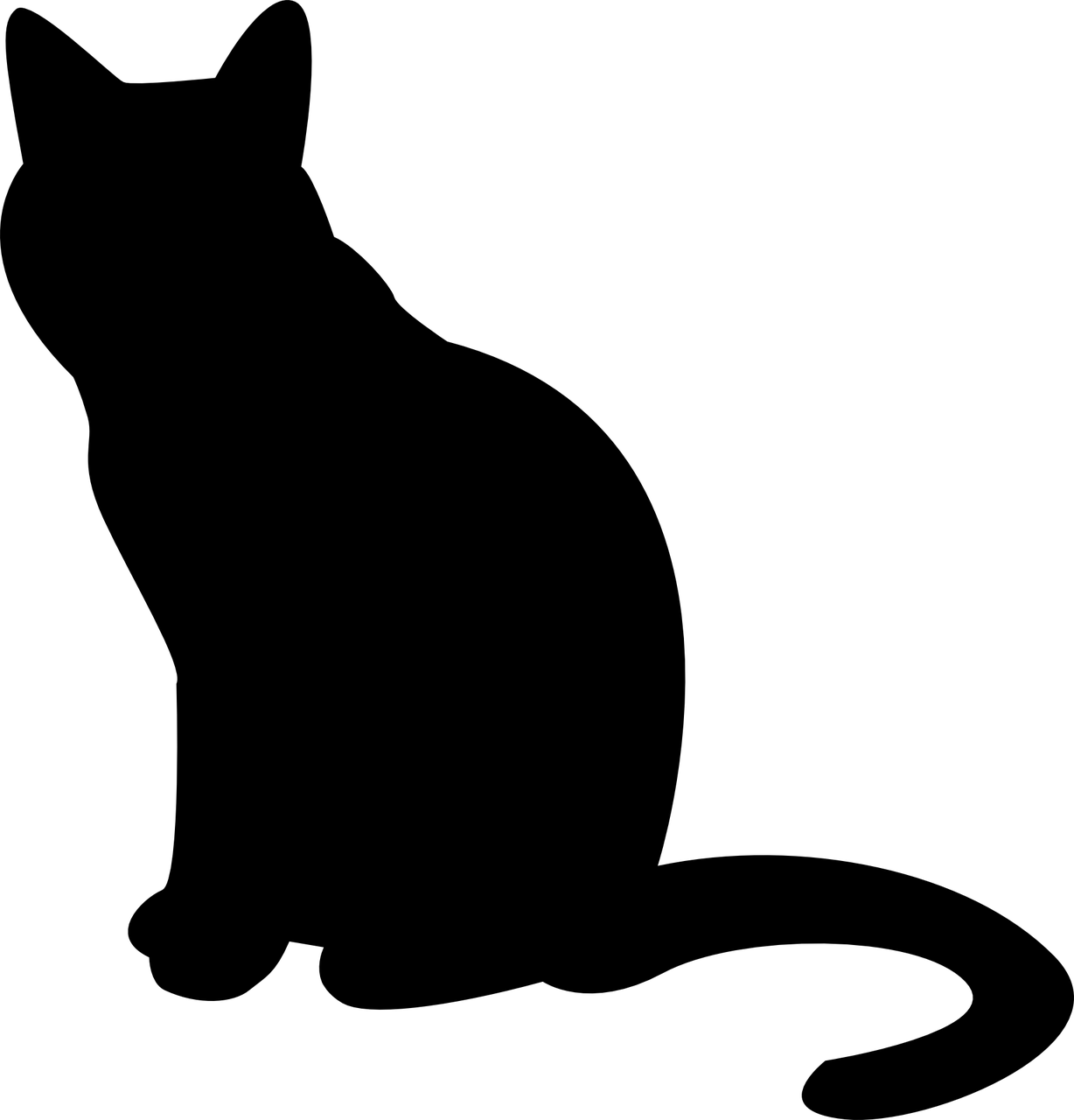 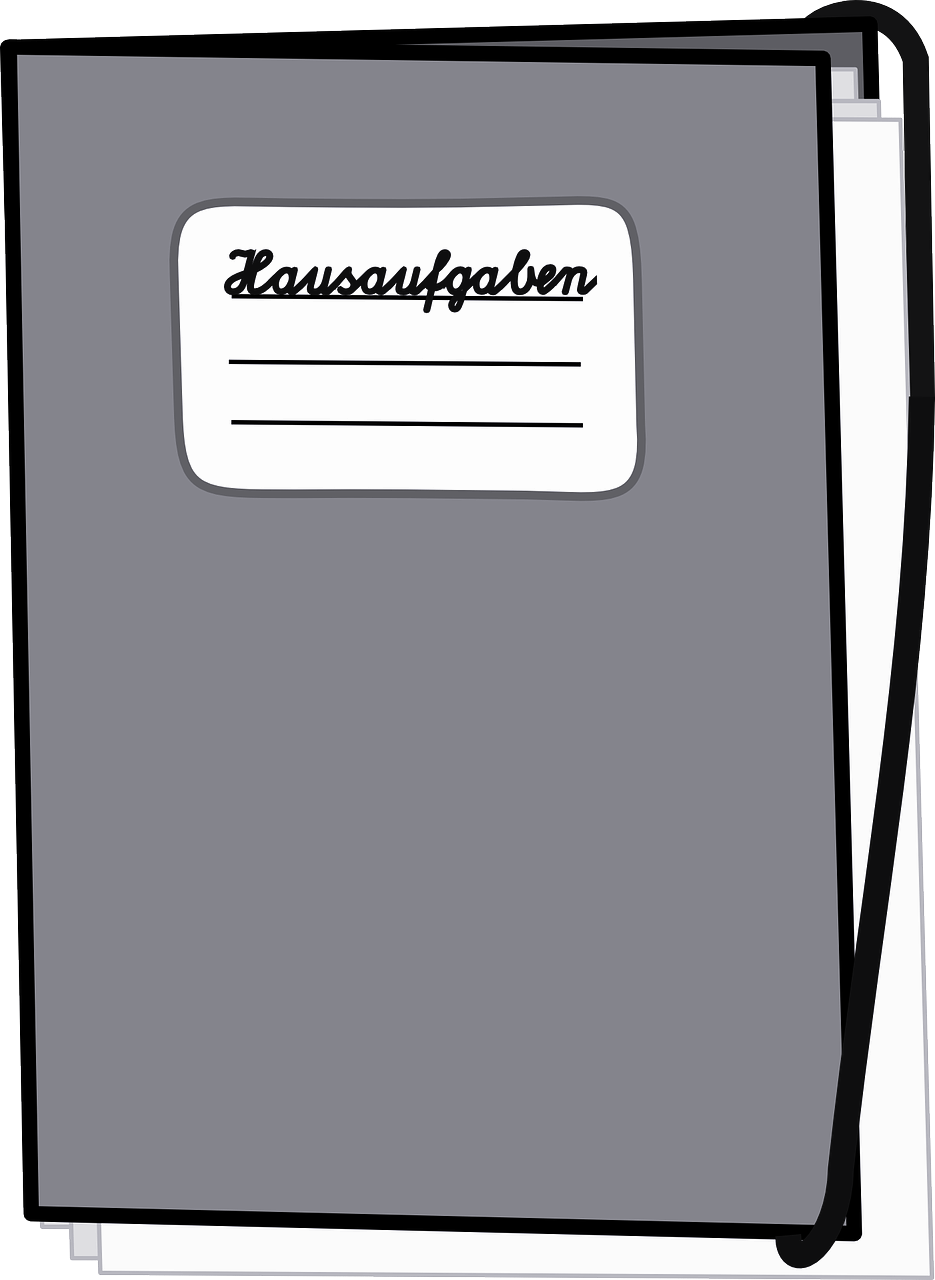 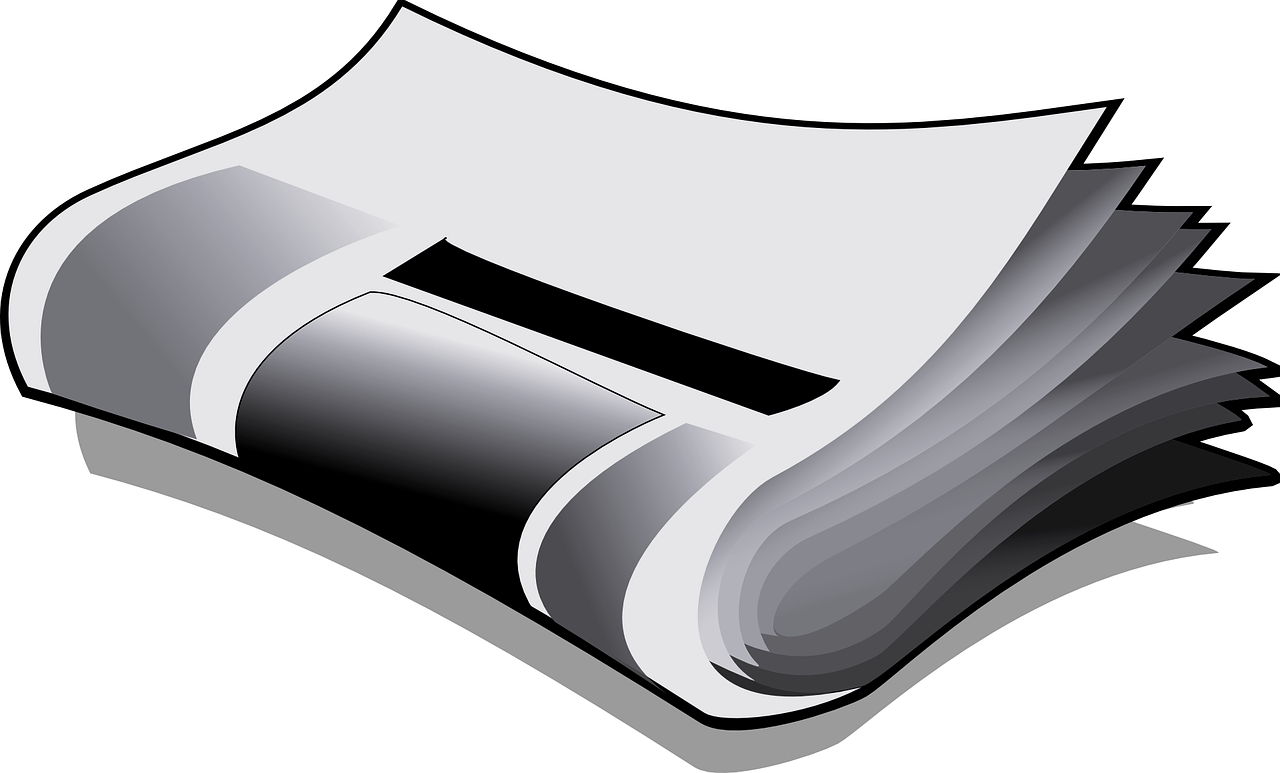 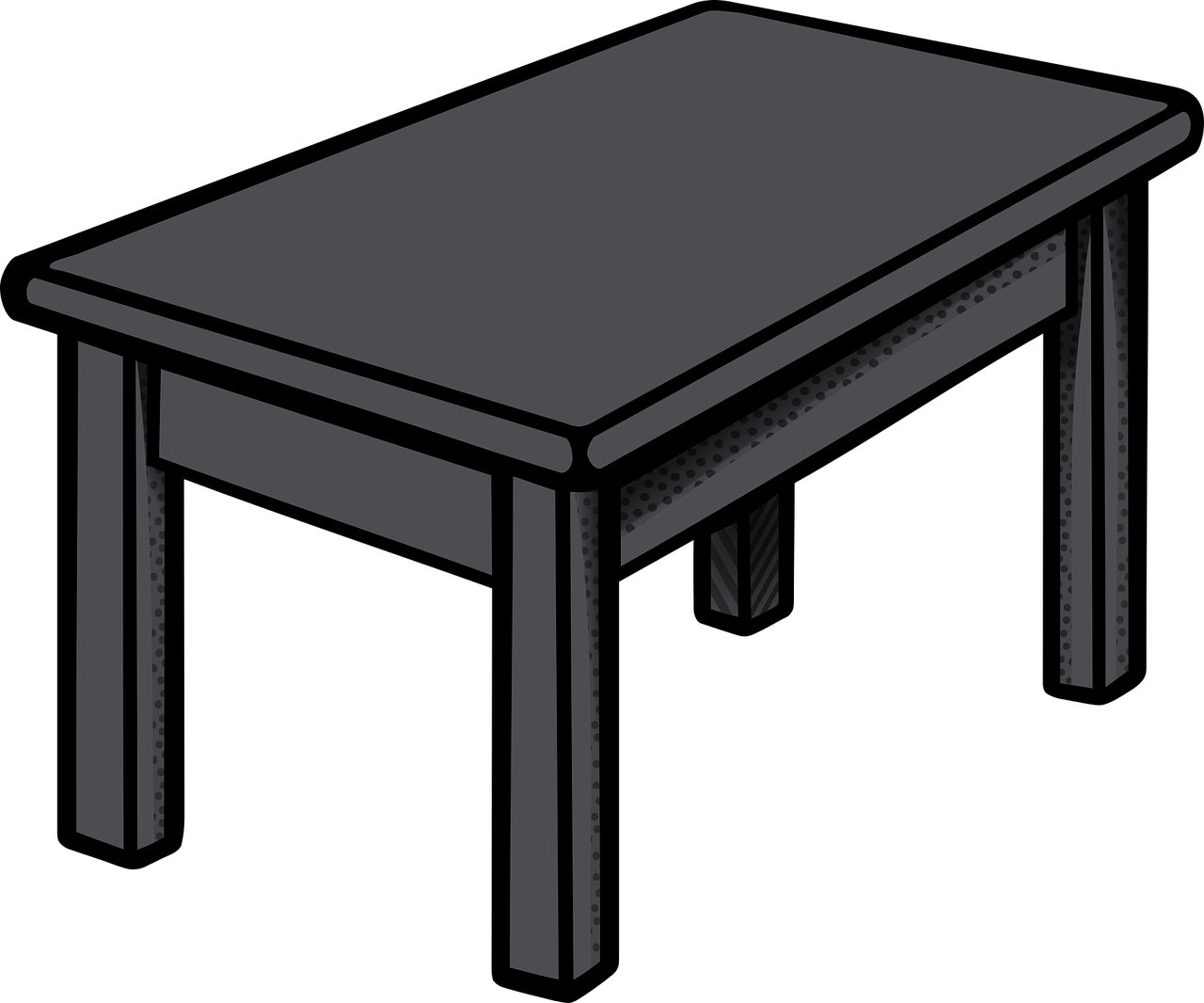 Die Katze sitzt 
auf dem Tisch.
Die Katze sitzt 
auf der Zeitung.
Die Katze sitzt 
auf dem Heft.
Location
Remember! The translation of auf is ‘onto’ or ‘to’ with verbs of movement Row 2 article) and ‘on’ or ‘at’ with verbs of  location (Row 3 article).
What is the correct translation in each case below?
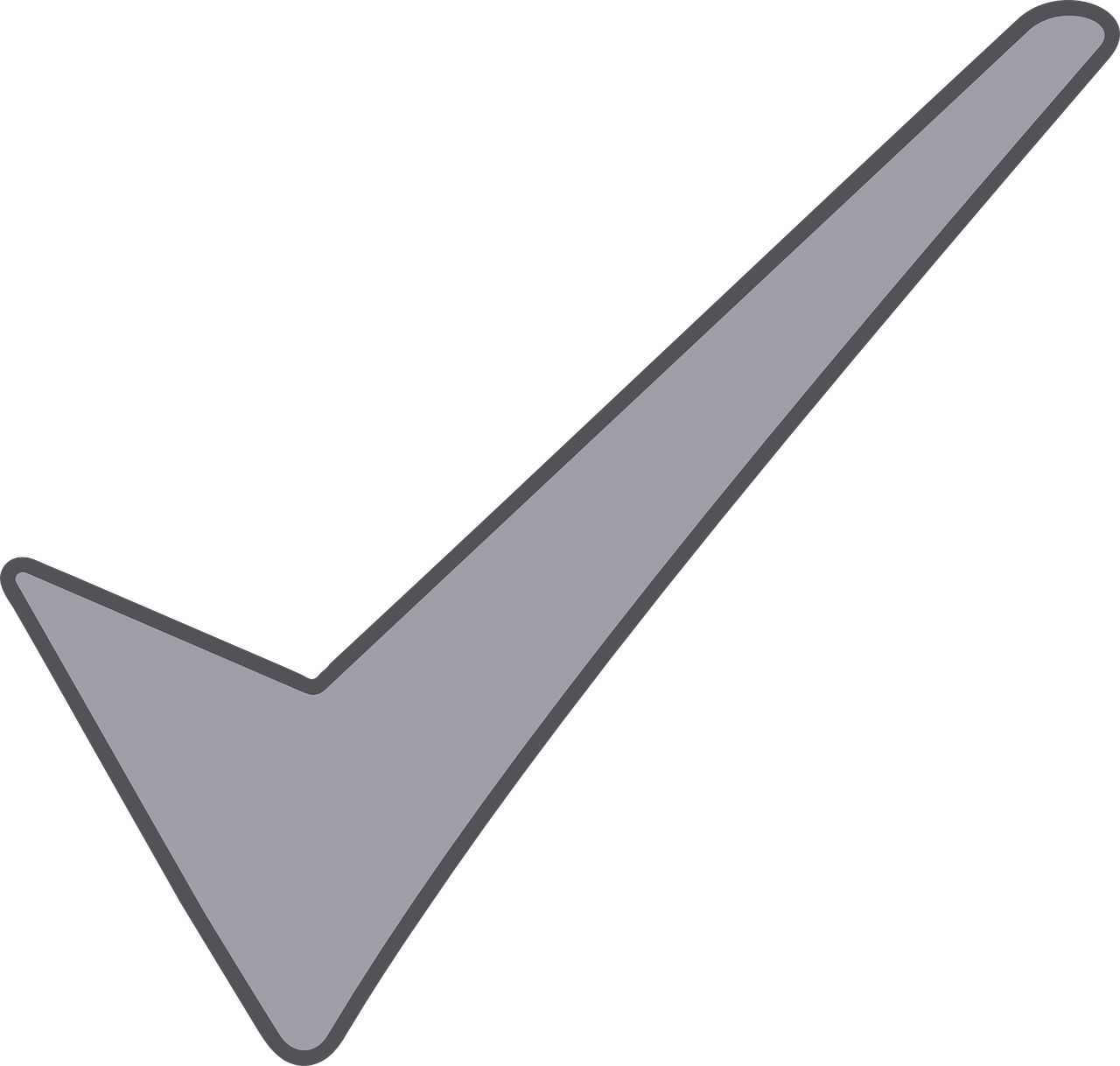 Remember! The translation of auf is ‘onto’ or ‘to’ with verbs of movement Row 2 article) and ‘on’ or ‘at’ with verbs of  location (Row 3 article).
What is the correct translation in each case below?
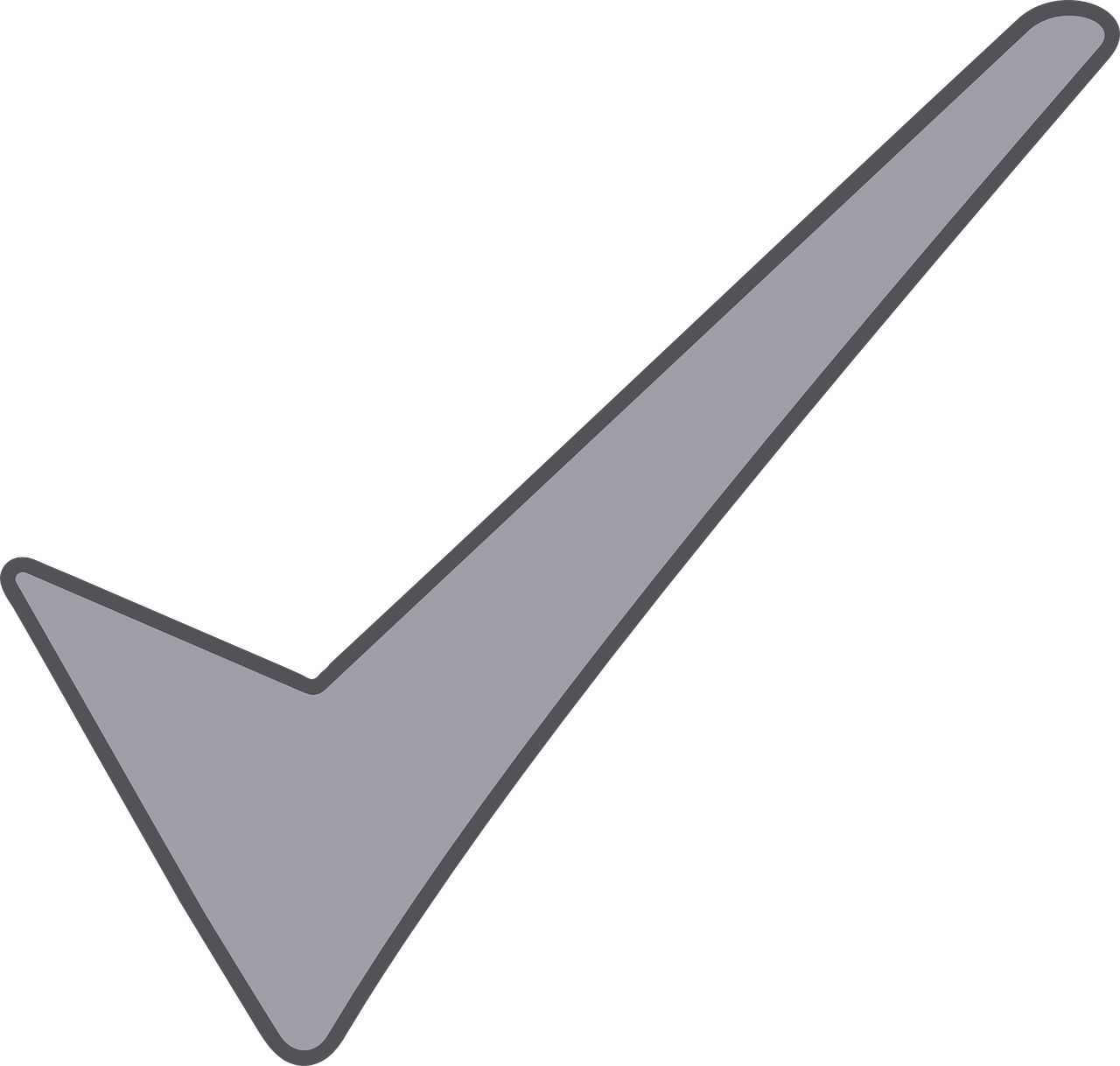 I’m going to the party.
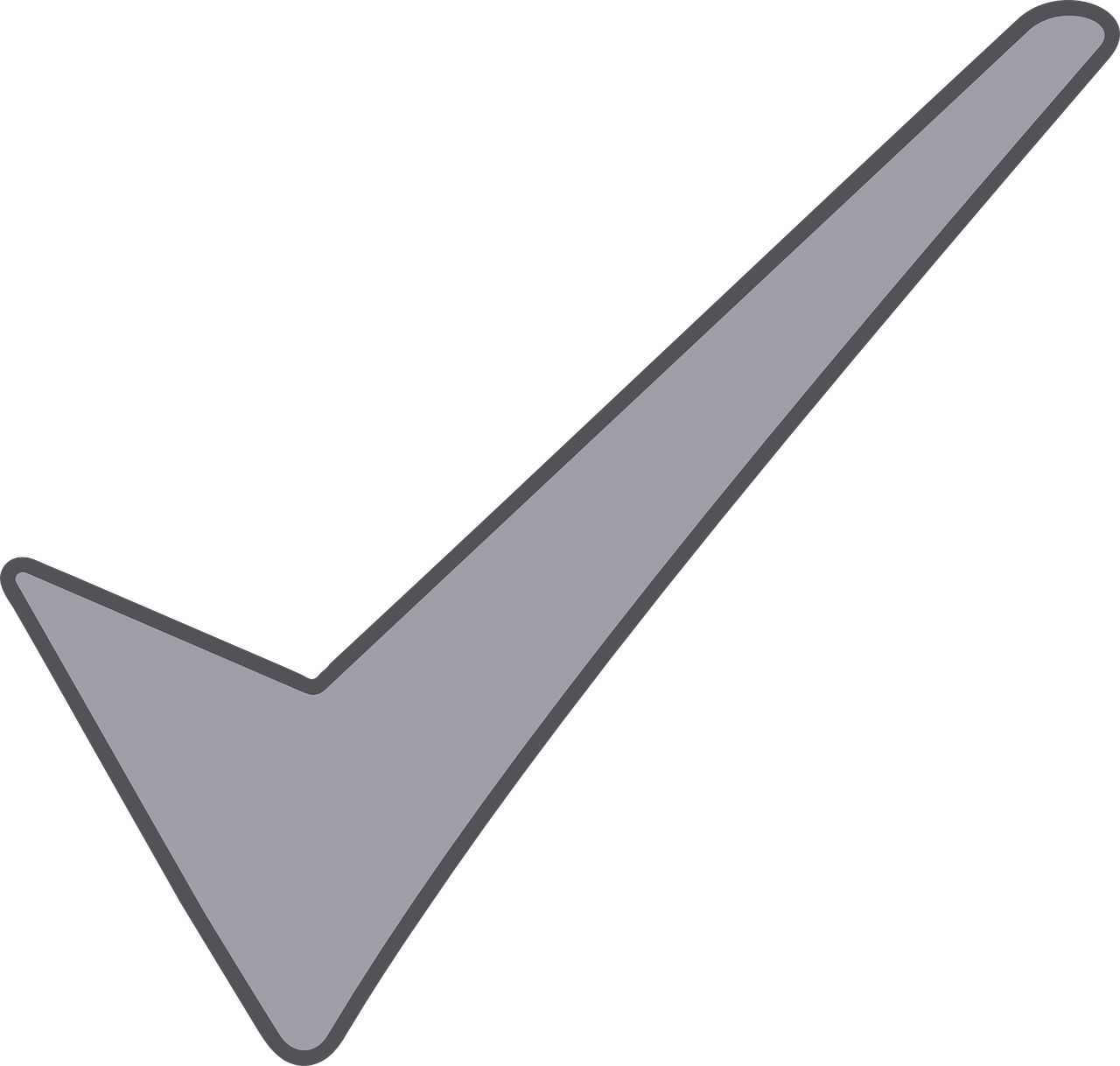 I’m at the festival.
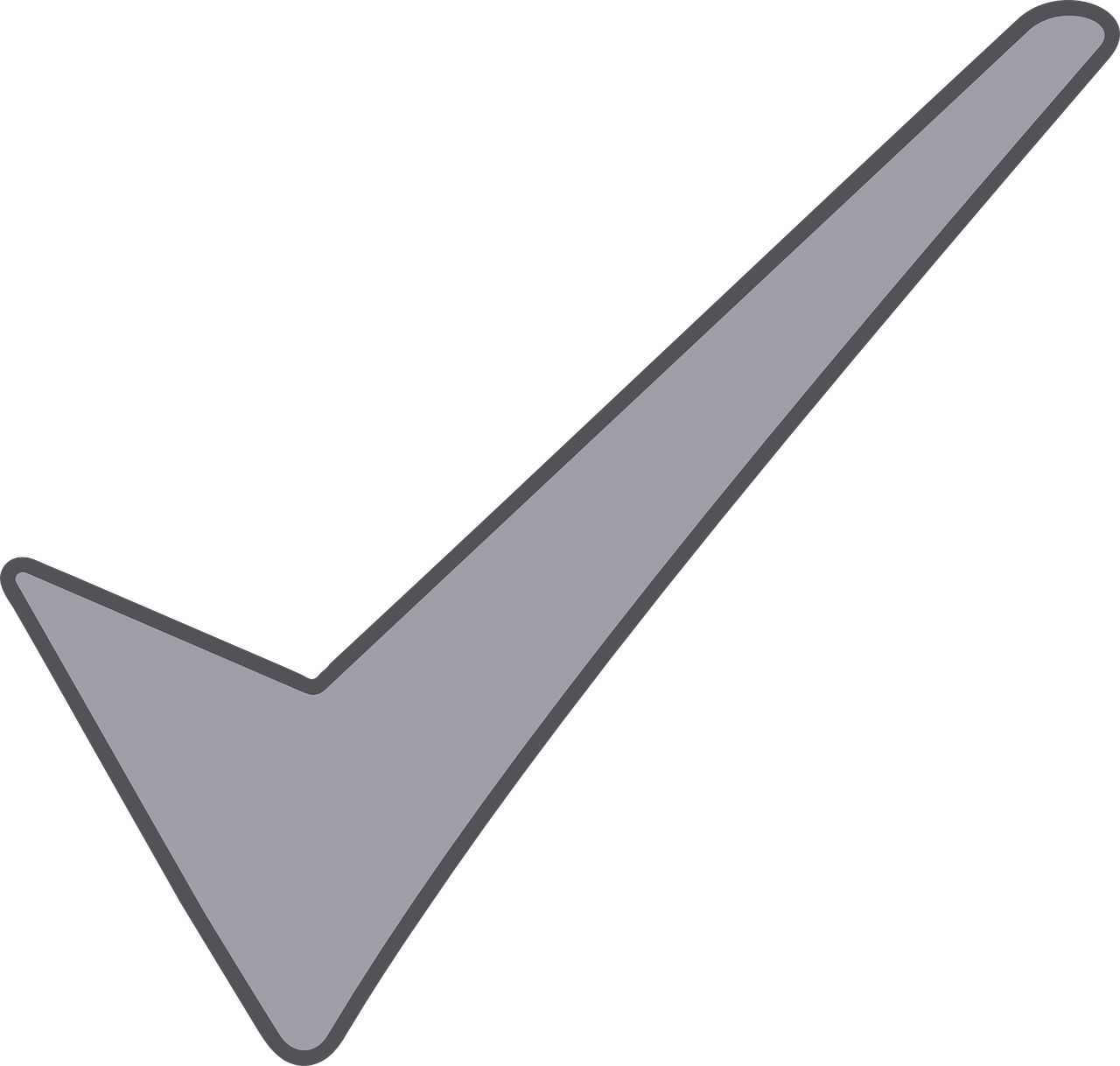 The book is on the table.
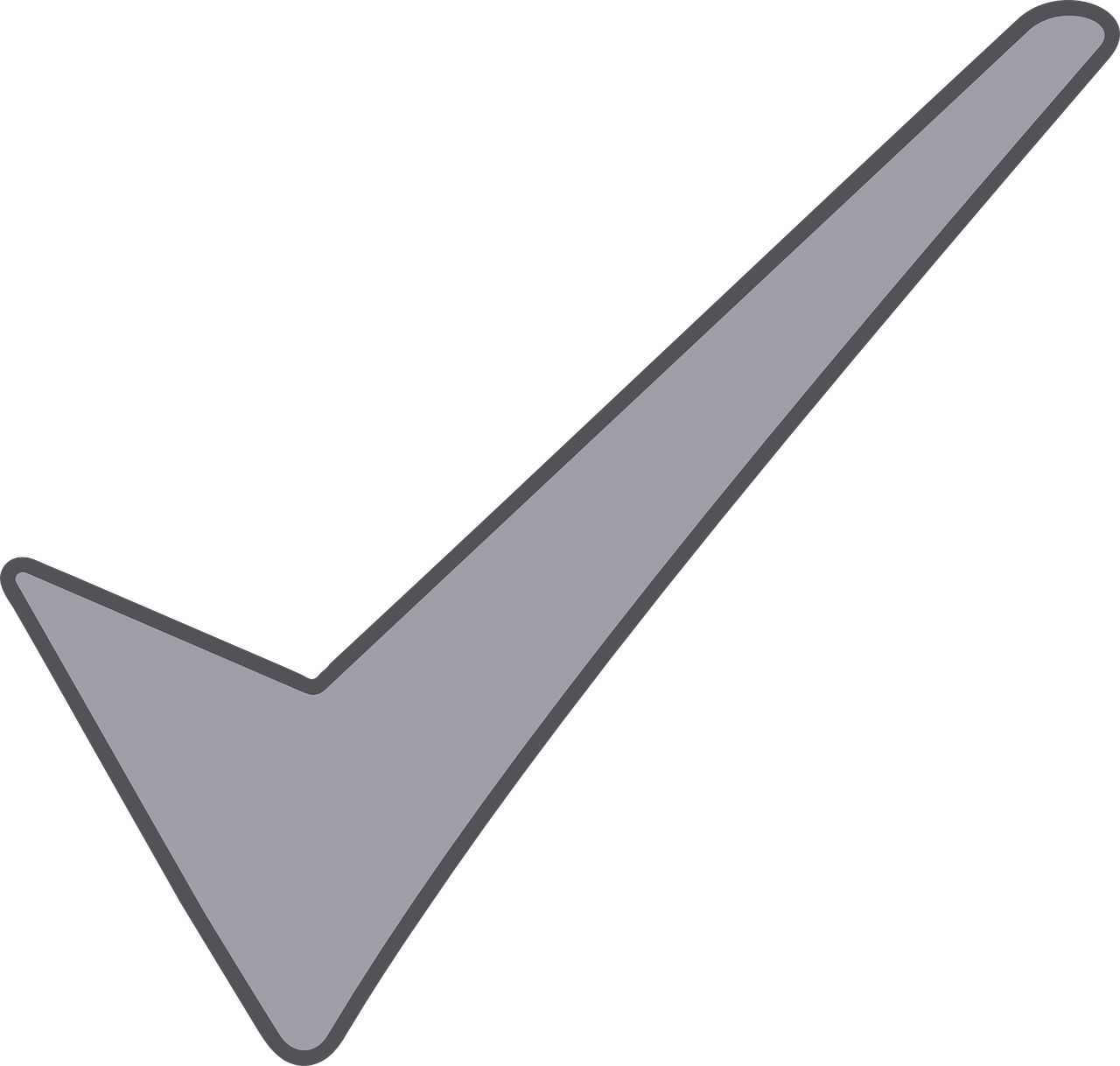 The cat jumps onto the floor.
I’m jumping onto the floor.
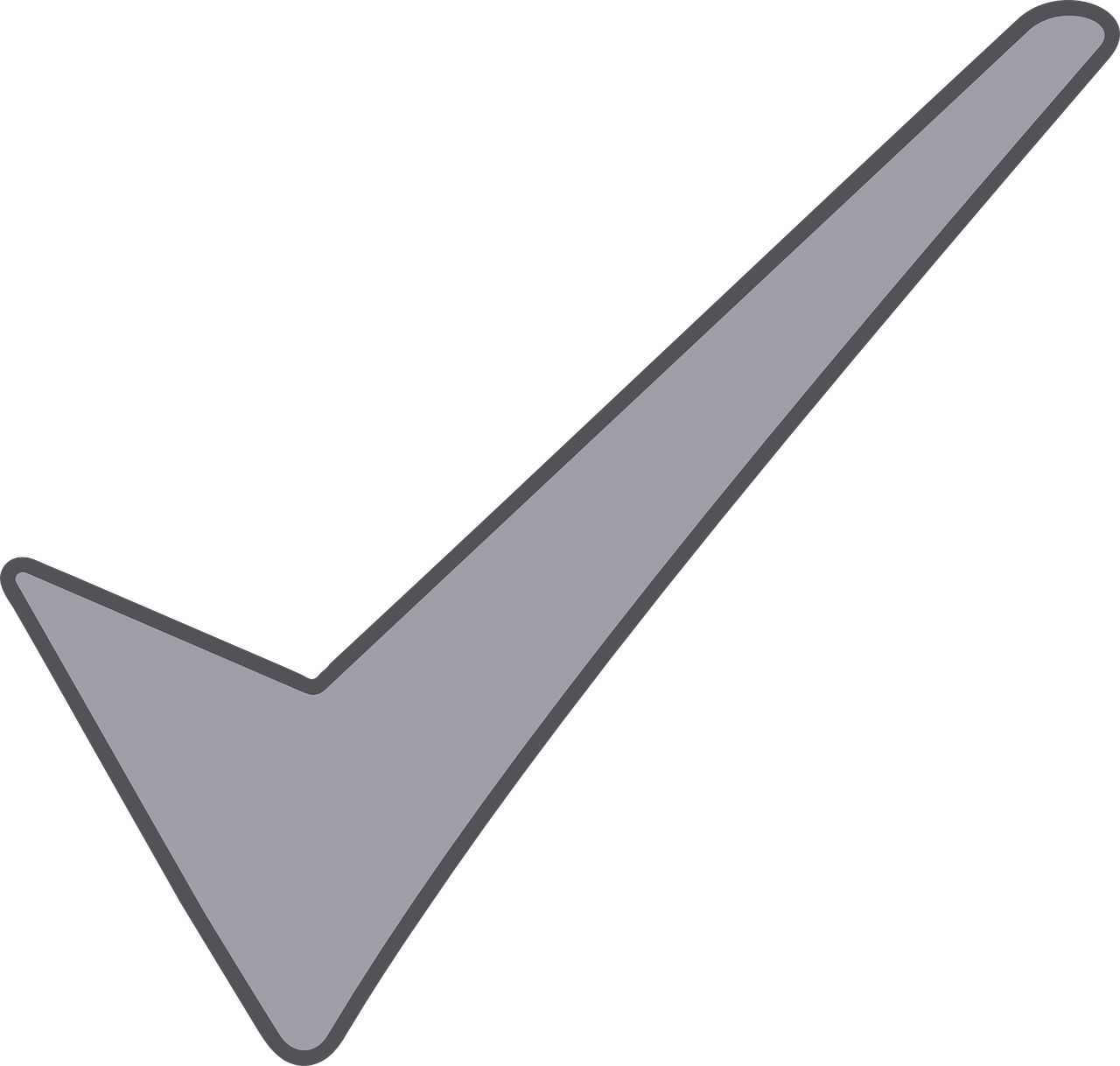 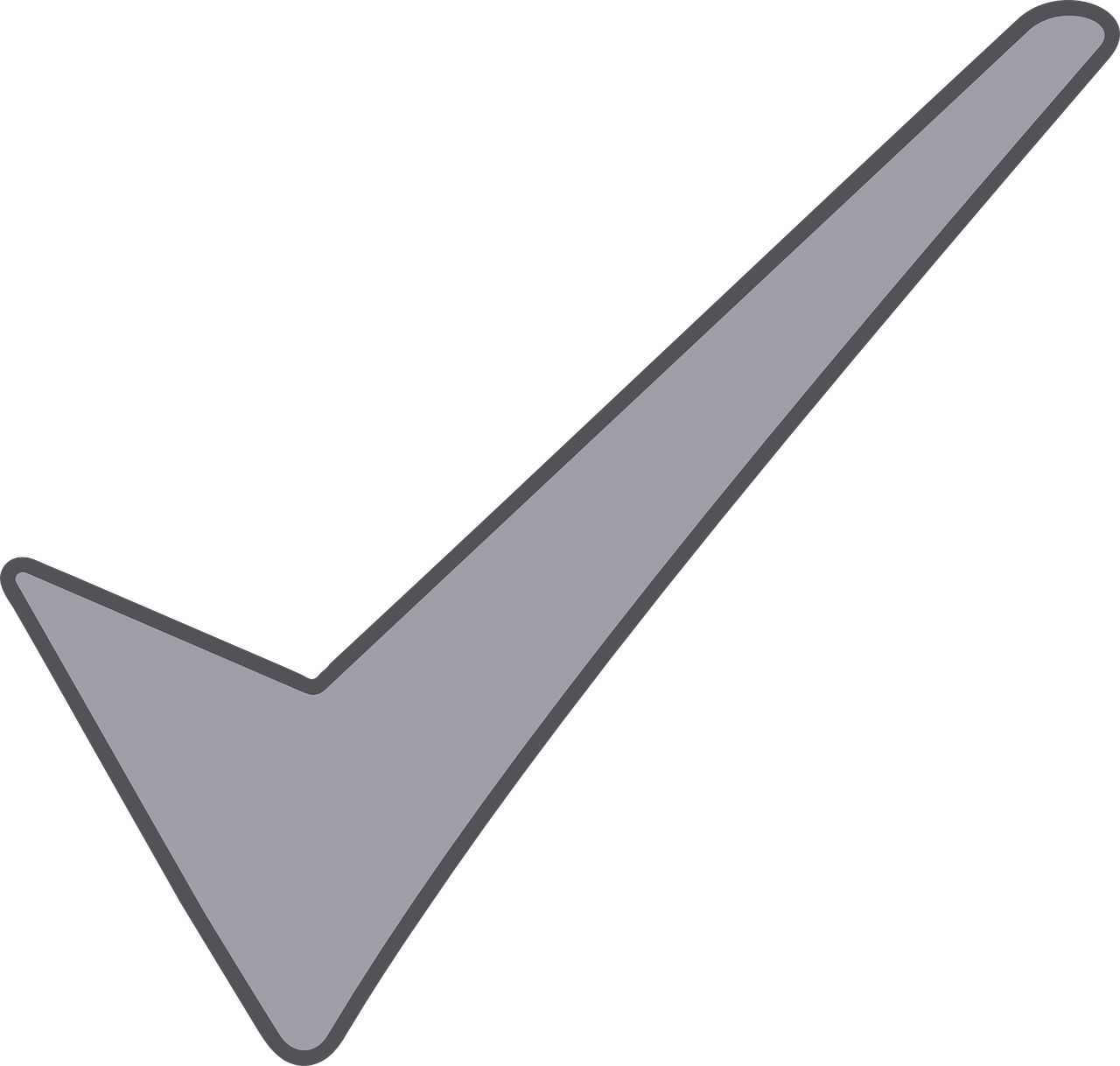 I’m at the party.
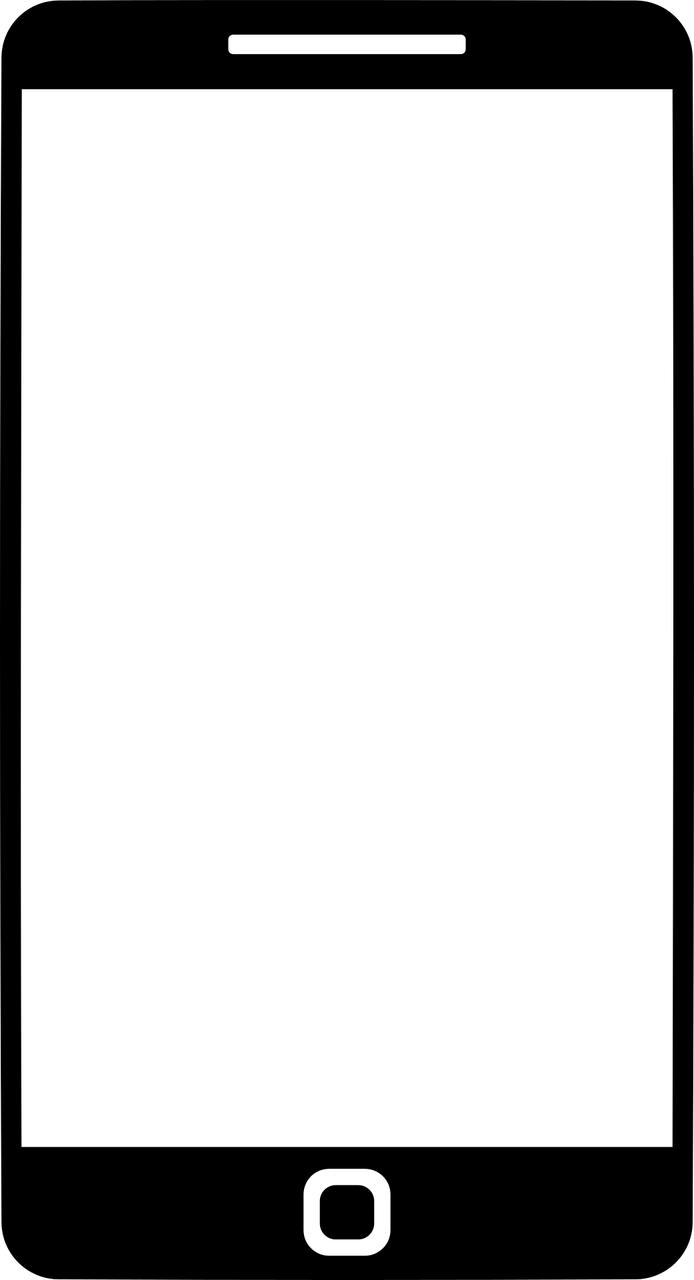 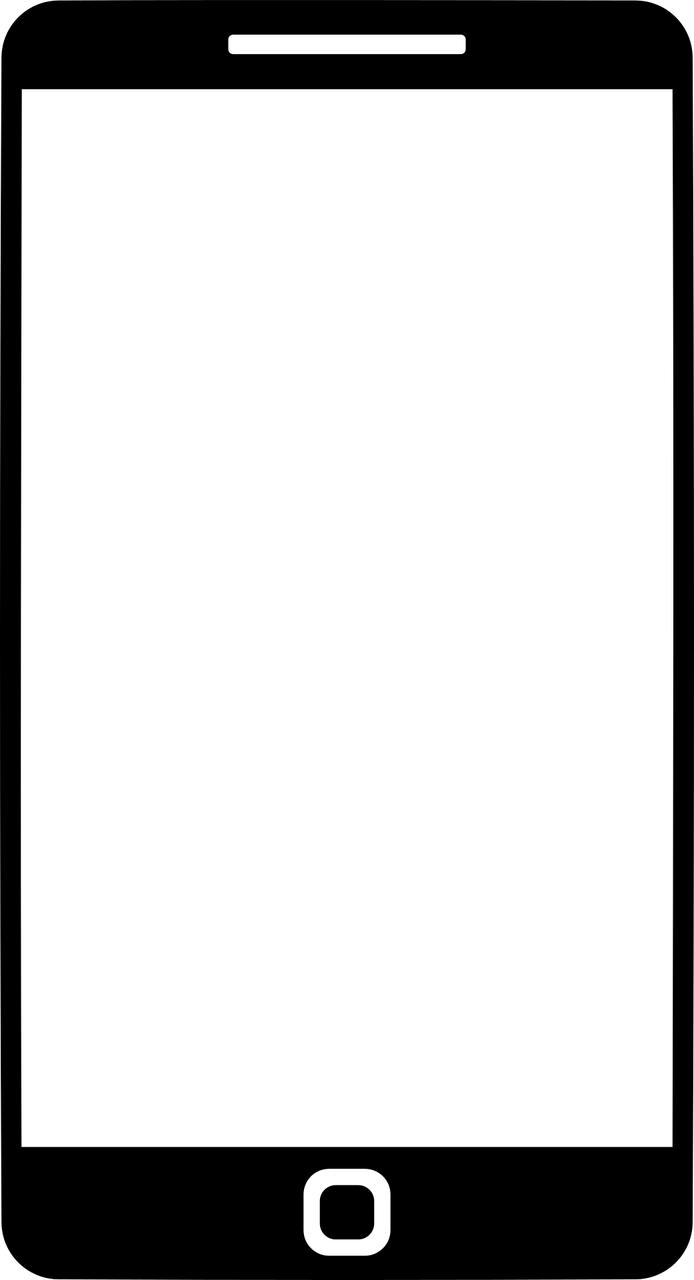 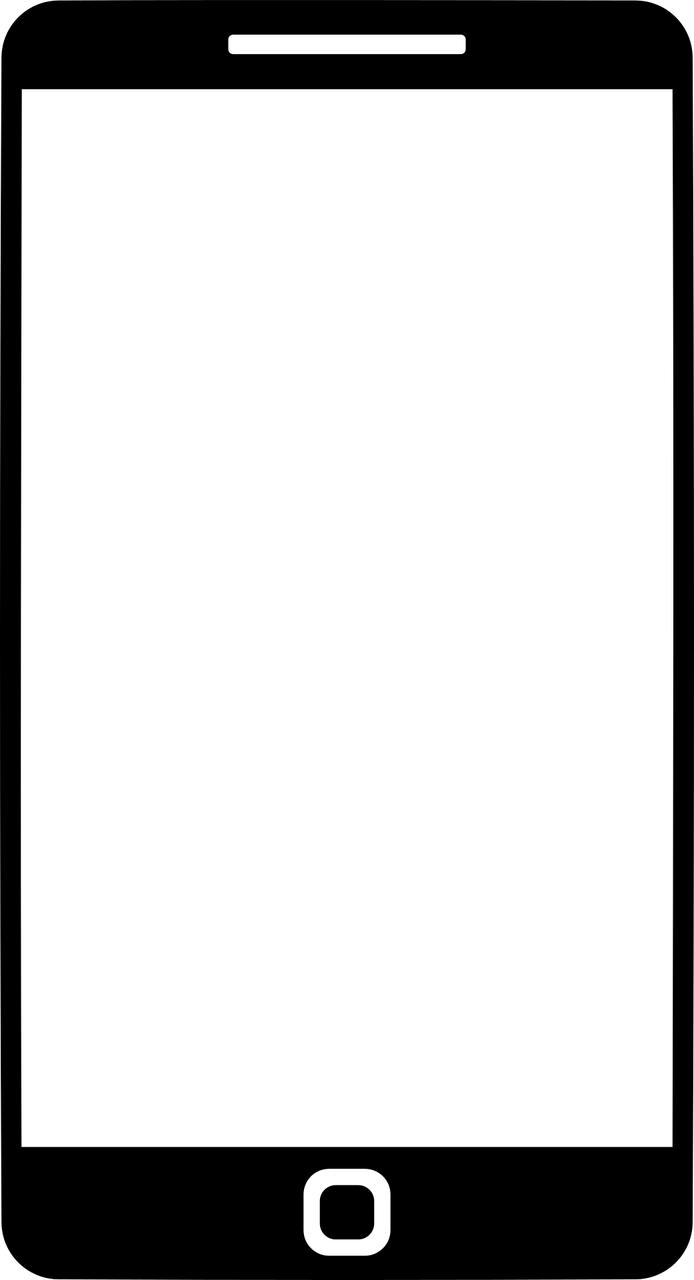 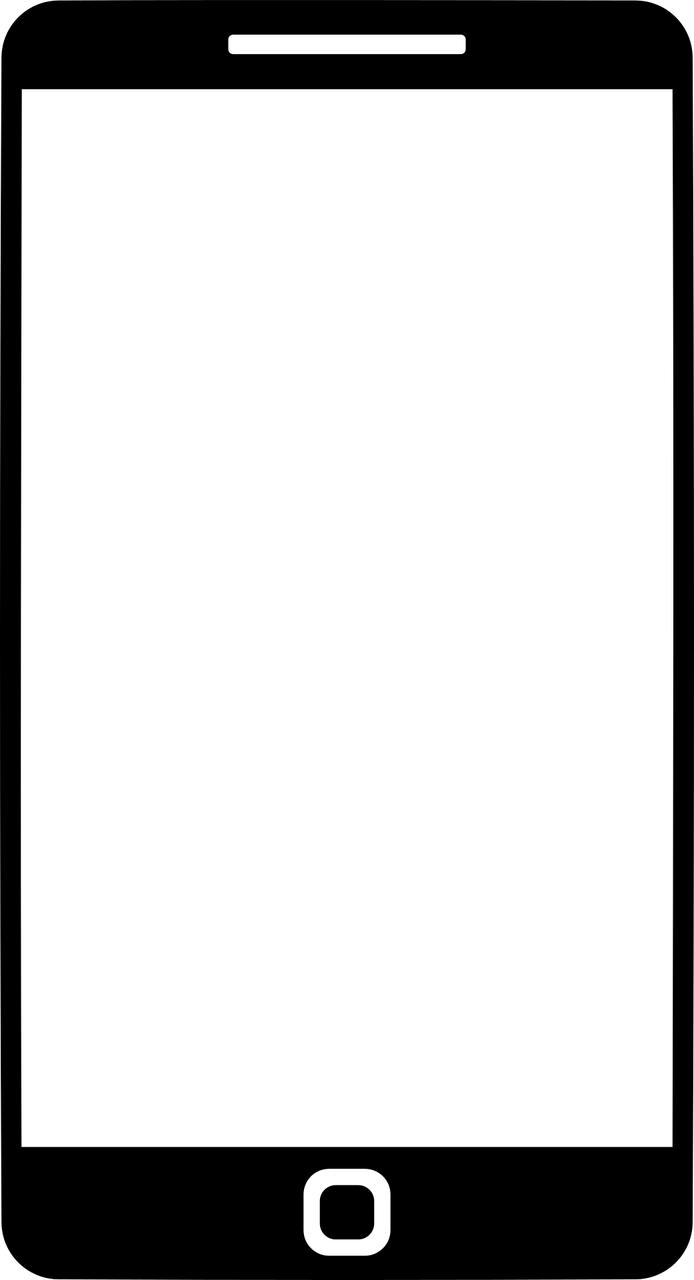 Hallo Lara!
Wie geht’s?
Hier geht/ist Jan auf dem Markt.
Hier geht/ist Jan in den Garten.
Hier sitzt/ist Jan in der Schule.
Hier springt/ist Jan ins Wasser.
… und hier geht/ist Jan in die Stadt.
… und hier geht/ist er im Park.
… und hier steht/ist er im Klassenzimmer.
… und hier fällt/ist er auf dem Boden.
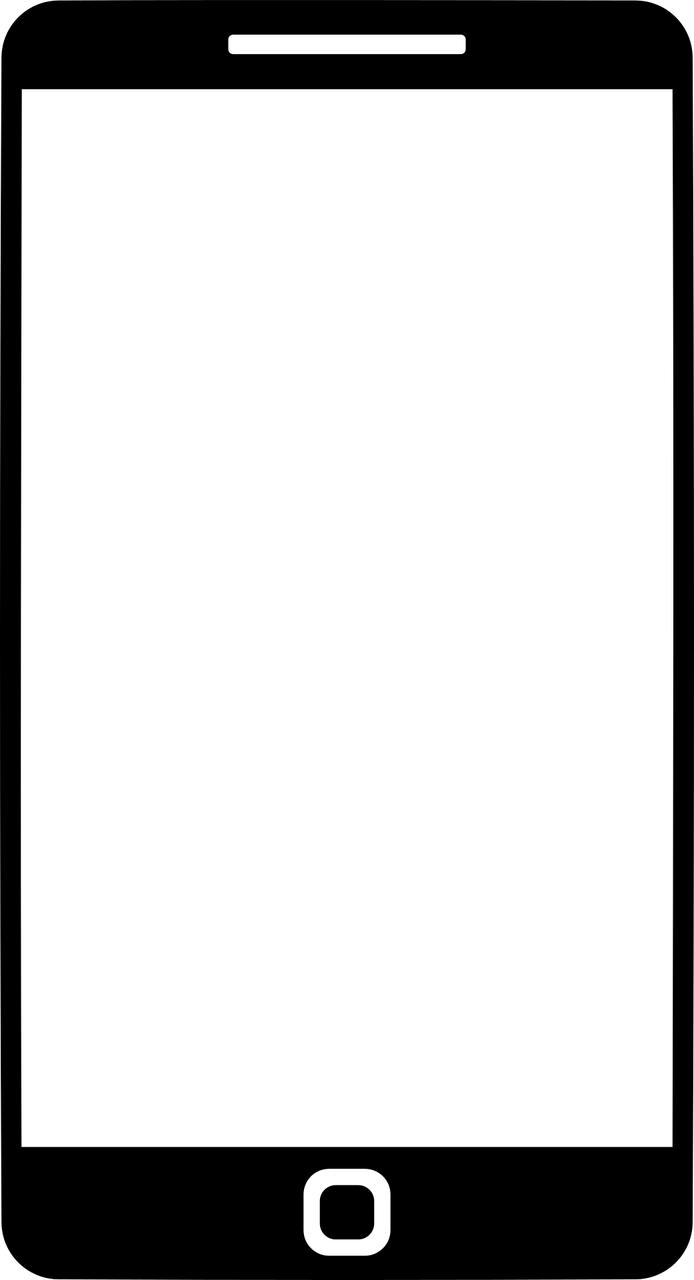 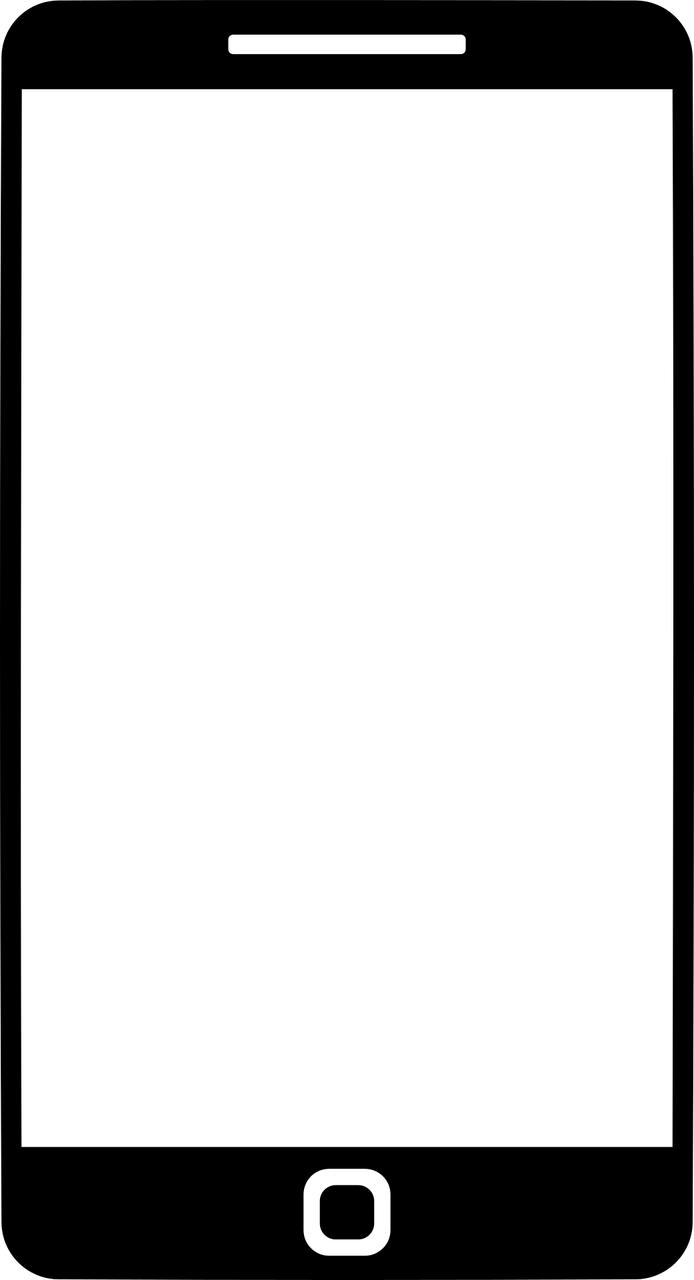 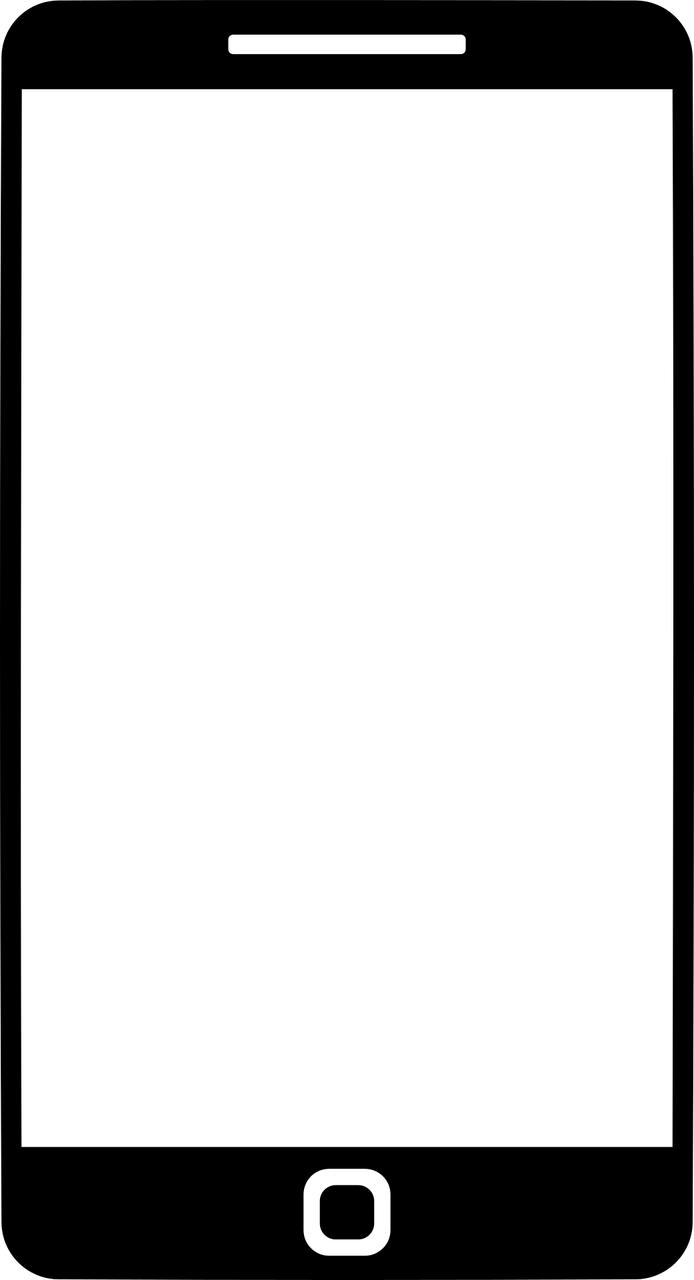 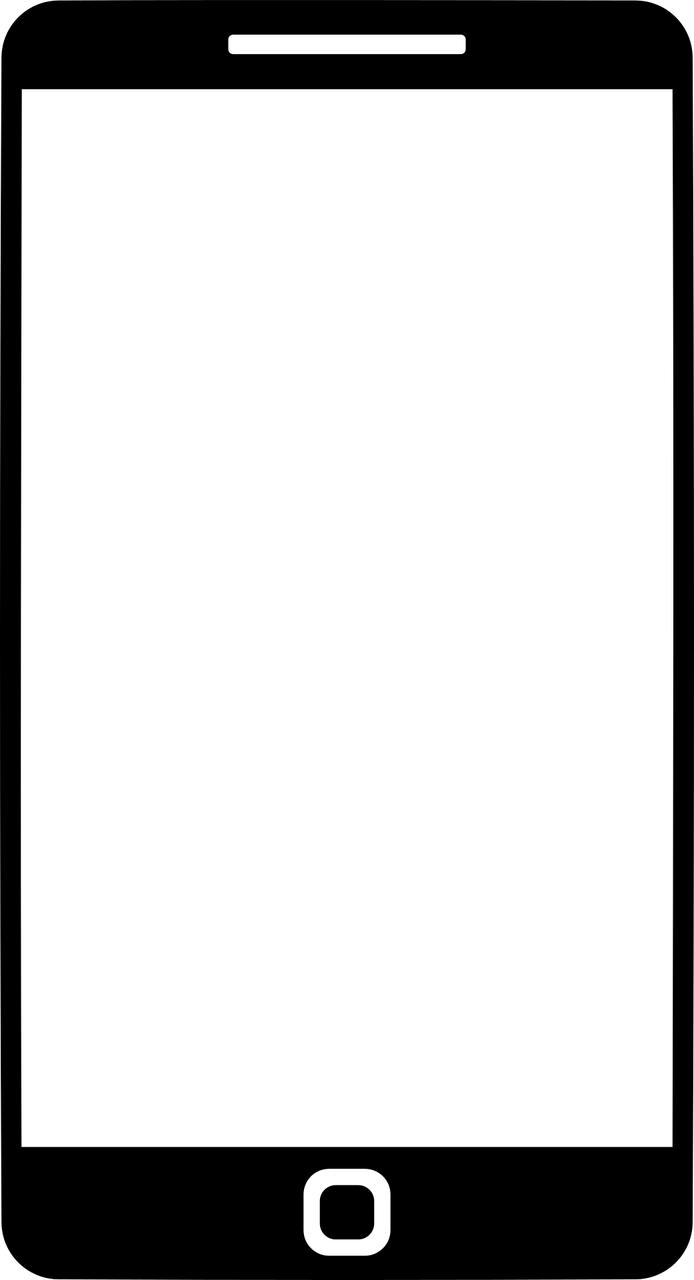 Hallo Lara!
Wie geht’s?
Hier geht/ist Jan auf dem Markt.
Hier geht/ist Jan in den Garten.
Hier sitzt/ist Jan in der Schule.
Hier springt/ist Jan ins Wasser.
… und hier geht/ist Jan in die Stadt.
… und hier geht/ist er im Park.
… und hier geht/ist er im Klassenzimmer.
… und hier fällt/ist er auf dem Boden.
Highlight the verb in each sentence.

The first one has been done.
Am Samstag gehe ich in die Stadt.
Ich esse ein Eis in der Stadt.
Ich gehe auf den Markt.
Ich kaufe Bananen auf dem Markt.
Dann gehe ich in die Bibliothek.
Ich lese in der Bibliothek.
Am Abend falle ich ins Bett.
Meine Katze springt auf das Bett.
Highlight the verb in each sentence.

The first one has been done.
Am Samstag gehe ich in die Stadt.
Ich esse ein Eis in der Stadt.
Ich gehe auf den Markt.
Ich kaufe Bananen auf dem Markt.
Dann gehe ich in die Bibliothek.
Ich lese in der Bibliothek.
Am Abend falle ich ins Bett.
Meine Katze springt auf das Bett.
Now decide whether the verb indicates ‘movement’ (M) or ‘location’ (L).
M
Am Samstag gehe ich in die Stadt.
Ich esse ein Eis in der Stadt.
Ich gehe auf den Markt.
Ich kaufe Bananen auf dem Markt.
Dann gehe ich in die Bibliothek.
Ich lese in der Bibliothek.
Am Abend falle ich ins Bett.
Meine Katze springt auf das Bett.
L
M
L
M
L
M
M